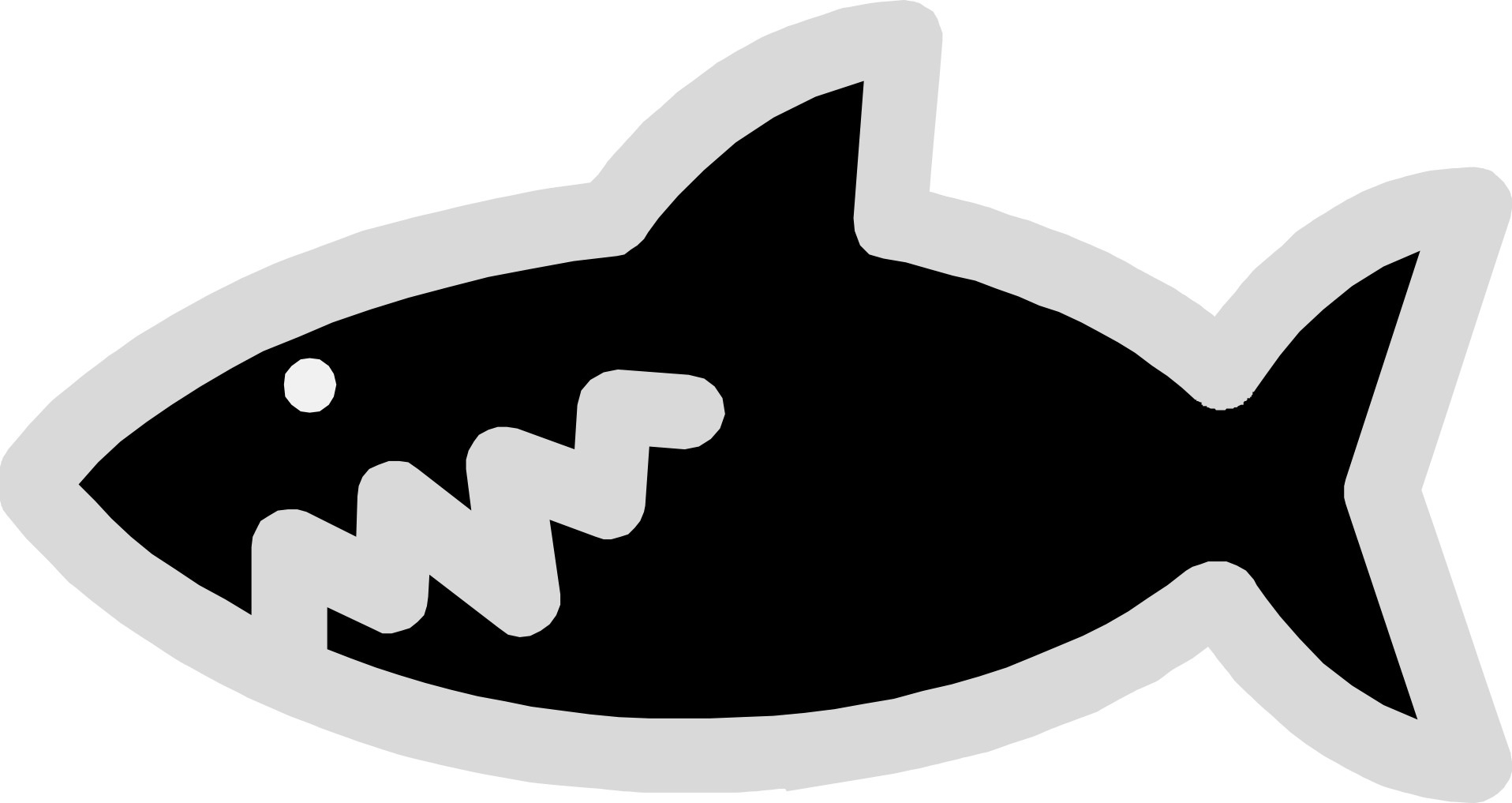 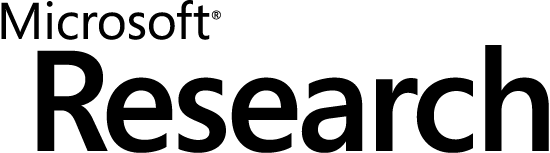 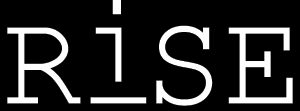 Moles, Stubs et PexTest Unitaires Isolés et Paramétrisés
Jonathan “Peli” de Halleux
Microsoft Research
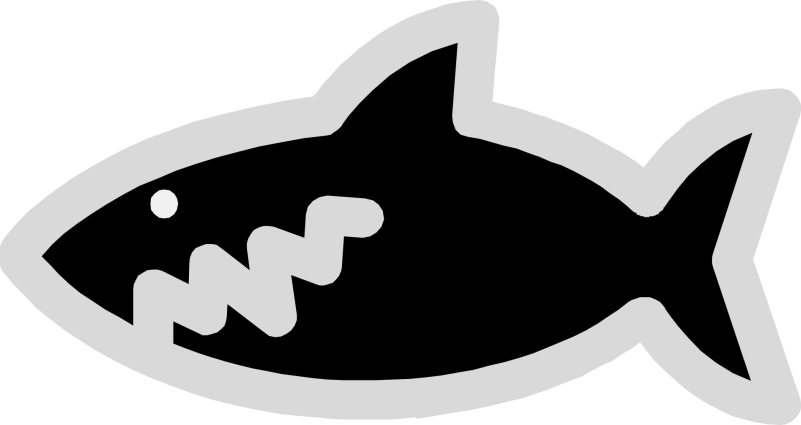 Objectifs de cette sessionA la fin de cette session, je saurai
Ecrire des tests unitaires

Utiliser  Moles et Stubs pour isoler les tests

Ecrire des test unitaires paramétrisé  avec Pex
Ecrire des tests basés sur des transitions d’états
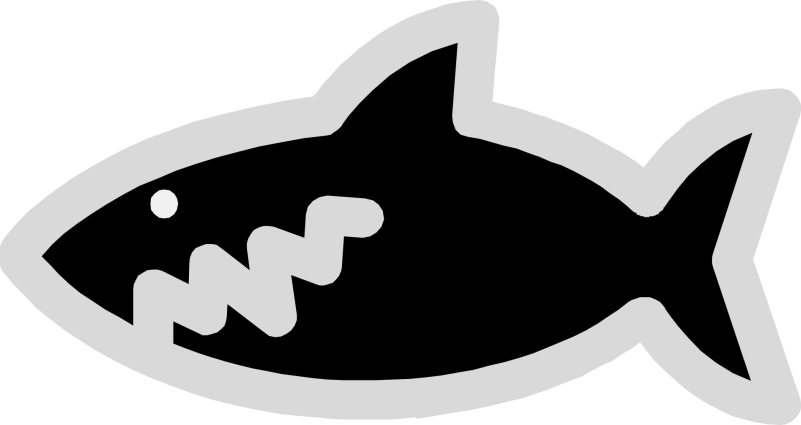 Test Unitaire
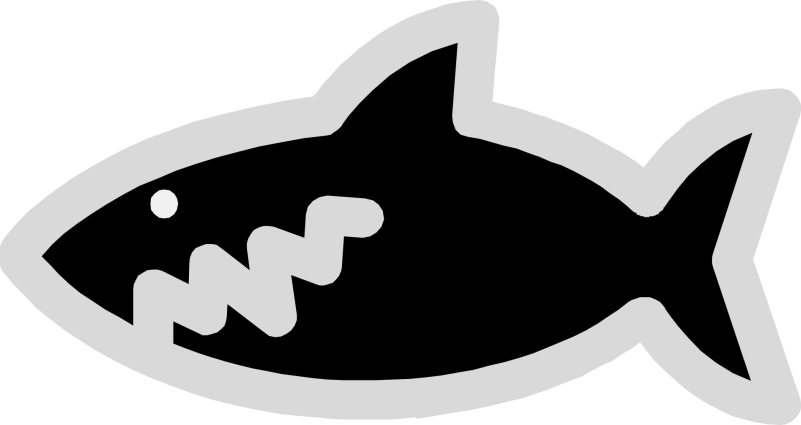 Test Unitaire
A test unitaire est un programme  contenant des assertions qui teste une unité de code
void PushNonEmpty() {
    var stack = new Stack();
    stack.Push(3);
    Assert.IsFalse(stack.Empty);
}
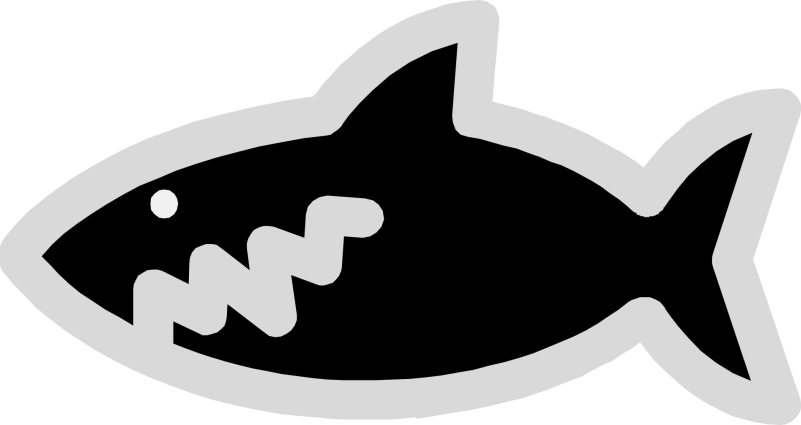 Quiz
Les thèmes des questions du quiz…
Couverture de code
Assertions
Isolation
La définition de tests unitaires
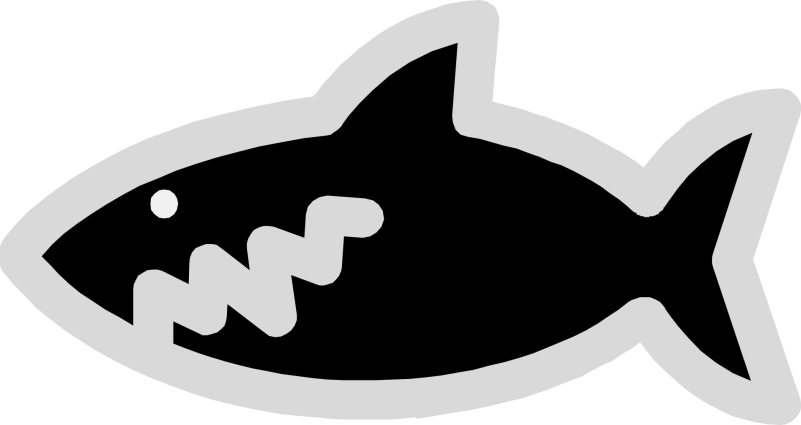 Le Code à Tester
string ReadFooValue() {
  string[] lines = File.ReadAllLines(@"t:\myapp.ini");
  foreach (var line in lines) {
    int index = line.IndexOf('=');
    string name = line.Substring(index);
    if (name == "Foo") {
        string value = line.Substring(index);
        return value;
    }
  }
  return null;
}
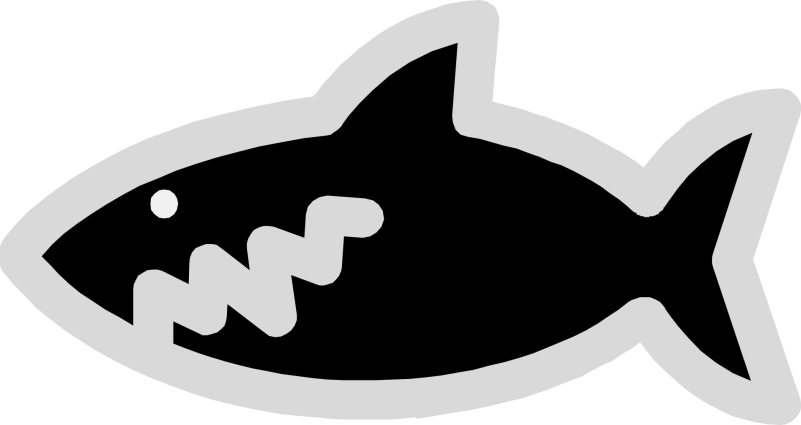 Quiz: Couverture
Combien de couverture de blocs a-t-on besoin?
50%
80%
100%
La couverture de blocs n’est pas suffisante
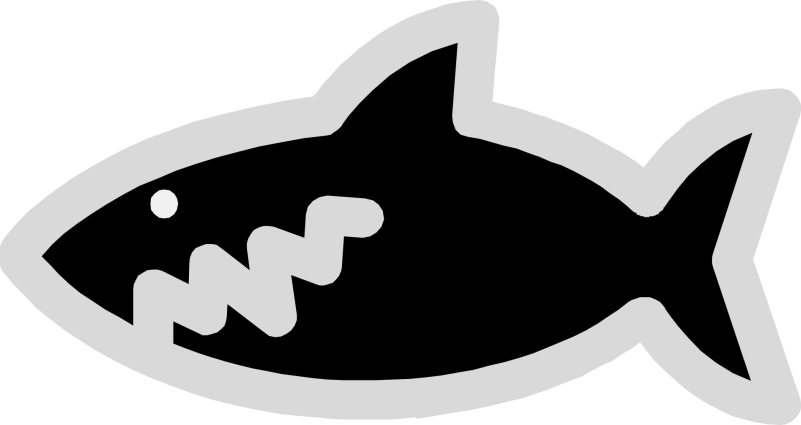 Quiz: Couverture
Combien de couverture de blocs a-t-on besoin?
50%
80%
100%
La couverture de blocs n’est pas suffisante
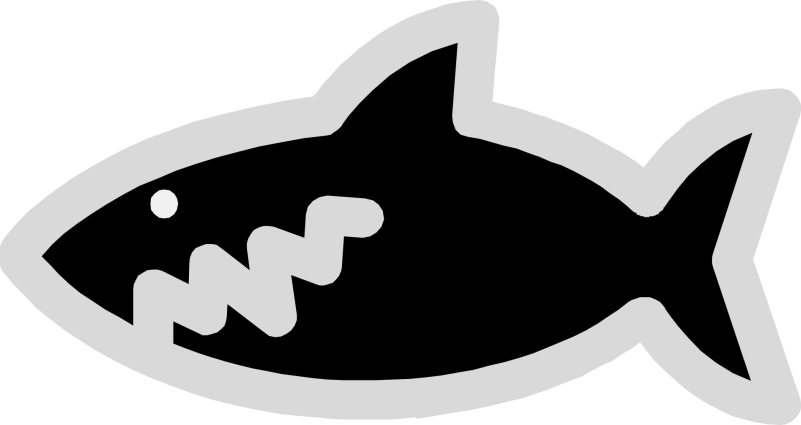 Quiz: Couverture
Combien de tests pour 100%  de couverture de blocs?
1
2
3
10
1000
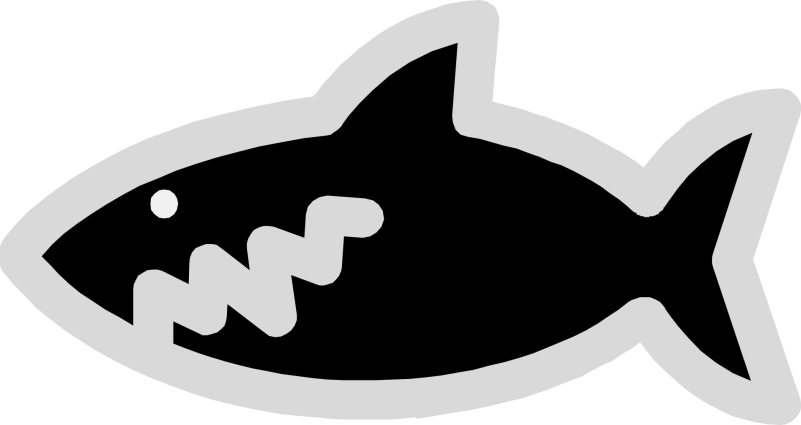 Quiz: Couverture
Combien de tests pour 100%  de couverture de blocs?
1
2 
3
10
1000
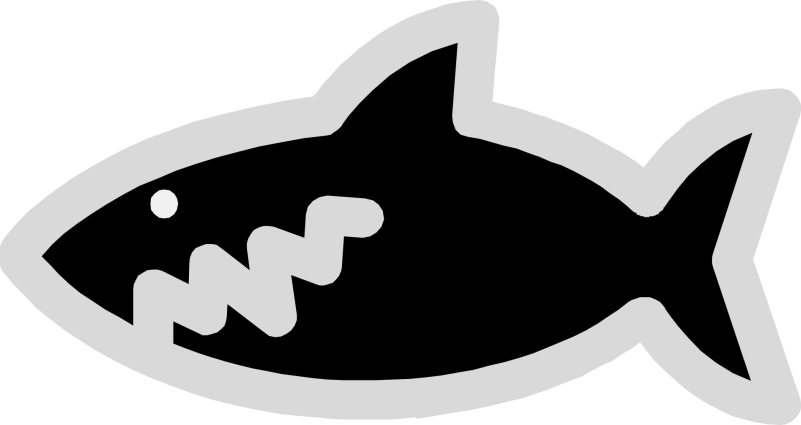 Quiz: Couverture
[TestMethod]
void ExistingFoo() {
    File.WriteAllLines(@"t:\myapp.ini",new string[]{“Foo=b”});
    Reader.ReadFooValue();}
Quel autre test pour 100% cov.?
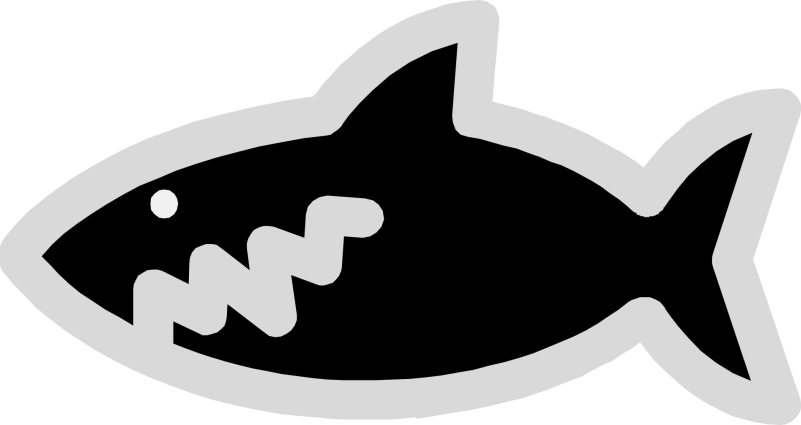 Quiz: Couverture
[TestMethod]
void ExistingFoo() {
    File.WriteAllLines(@"t:\myapp.ini",new string[]{“Foo=b”});
    Reader.ReadFooValue();}
Quel autre test pour 100% cov.?
[TestMethod]
void MissingFoo() {
    File.WriteAllLines(@"t:\myapp.ini",new string[]{“a=b”});
    Reader.ReadFooValue();}
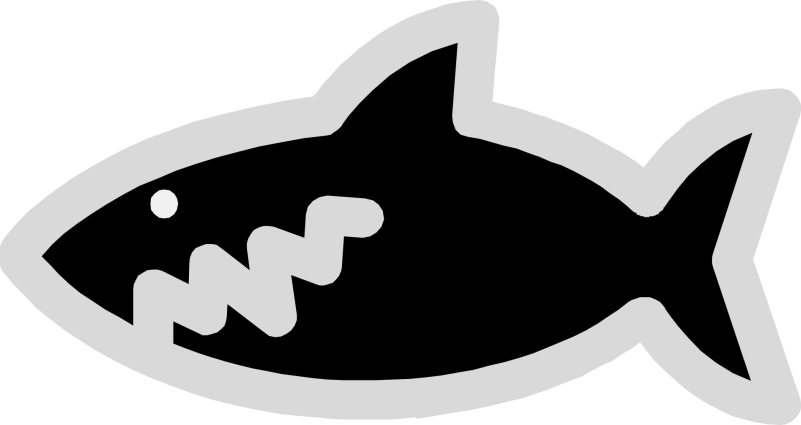 Quiz: Assertions
Pourquoi écrire des Assertions?
Documentation
S’assurer que le code est correct
Faire plaisir au chef
Prévenir de futurs fautes
Validater des entrées utilisateur
Capturer les fautes tôt dans l’exécution
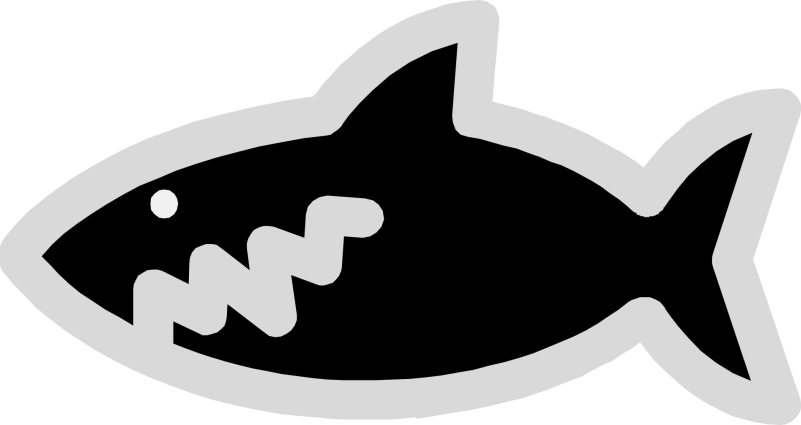 Quiz: Assertions
Pourquoi écrire des Assertions?
Documentation
S’assurer que le code est correct
Faire plaisir au chef
Prévenir de futurs fautes
Validater des entrées utilisateur
Capturer les fautes tôt dans l’exécution
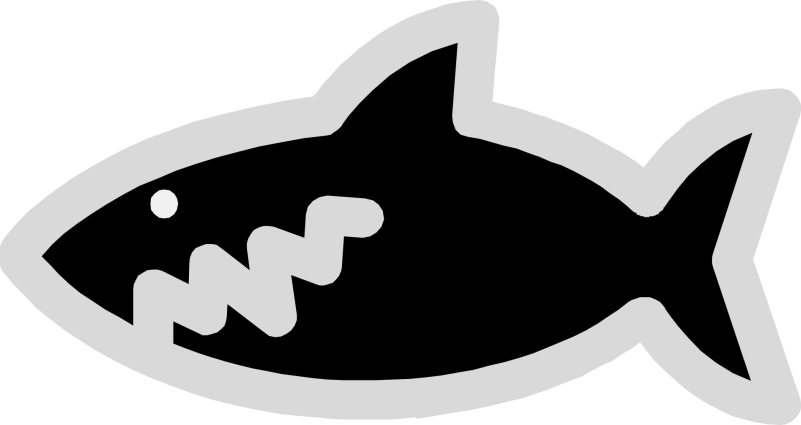 Quiz: Assertions
if (name == "Foo") {
    var value = line.Substring(index);
    Debug.Assert(???); 
    return value;
}
Quels sont de bons exemples d’assertions?
Debug.Assert(true);
Debug.Assert(value != null);
Debug.Assert(value.Length == line.Length – (index + 1));
No assertions
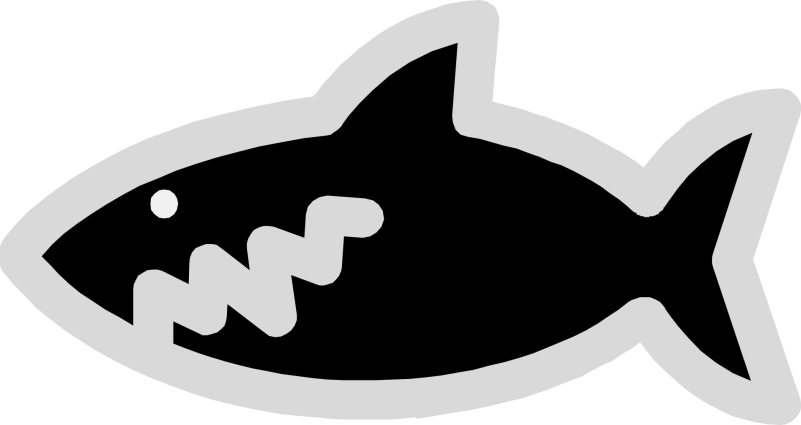 Quiz: Assertions
if (name == "Foo") {
    var value = line.Substring(index);
    Debug.Assert(???); 
    return value;
}
Quels sont de bons exemples d’assertions?
Debug.Assert(true);
Debug.Assert(value != null);
Debug.Assert(value.Length == line.Length – (index + 1));
No assertions
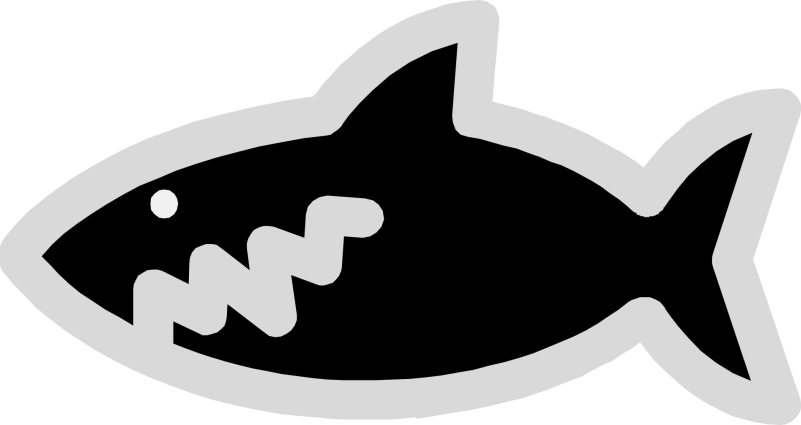 Quiz: Assertions
Quels sont de bons exemples d’assertions?
Assert.IsTrue(value == “b”);
Assert.IsTrue(value == null);
Assert.IsTrue(String.IsNullOrEmpty(value))
Assert.IsTrue(false);
No assertions
[TestMethod]
void MissingFoo() {
    File.WriteAllLines(@"t:\myapp.ini",new string[]{“a=b”});
    string value = Reader.ReadFooValue();
    Assert.IsTrue(????);}
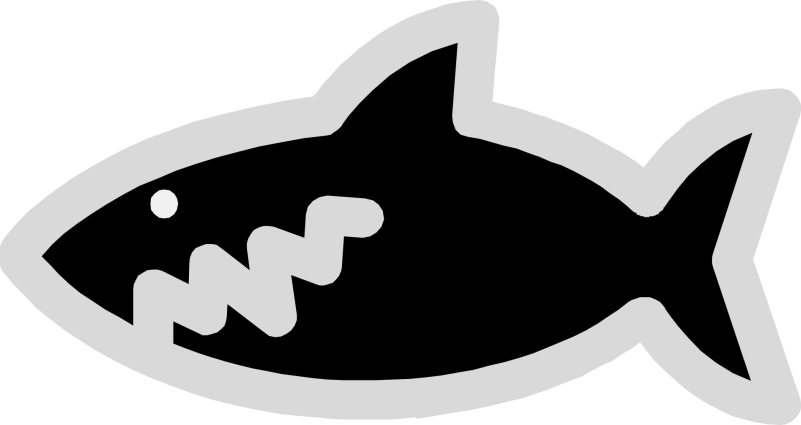 Quiz: Assertions
Quels sont de bons exemples d’assertions?
Assert.IsTrue(value == “b”);
Assert.IsTrue(value == null);
Assert.IsTrue(String.IsNullOrEmpty(value))
Assert.IsTrue(false);
No assertions
[TestMethod]
void MissingFoo() {
    File.WriteAllLines(@"t:\myapp.ini",new string[]{“a=b”});
    string value = Reader.ReadFooValue();
    Assert.IsTrue(????);}
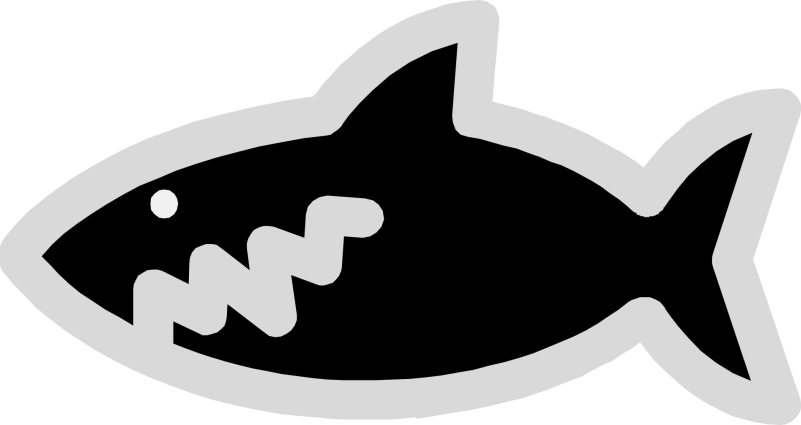 Quiz: Couverture + Assertions
Comment avoir confiance dans le code?
Haute couverture, peux d’assertions
Basse couverture, beaucoup d’assertions
Haute couverture, peux d’assertions
Basse couverture, beaucoup d’assertions
“Je l’ai écrit”
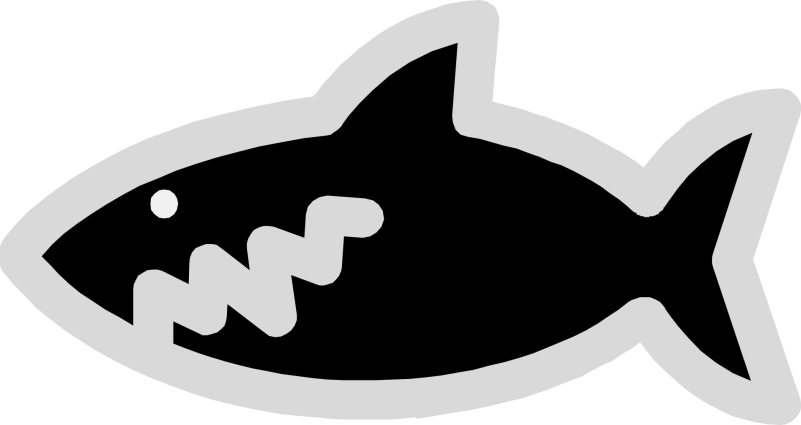 Quiz: Couverture + Assertions
Comment avoir confiance dans le code?
Haute couverture, peux d’assertions
Basse couverture, beaucoup d’assertions
Haute couverture, beaucoup d’assertions
Basse couverture, peux d’assertions
“Je l’ai écrit”
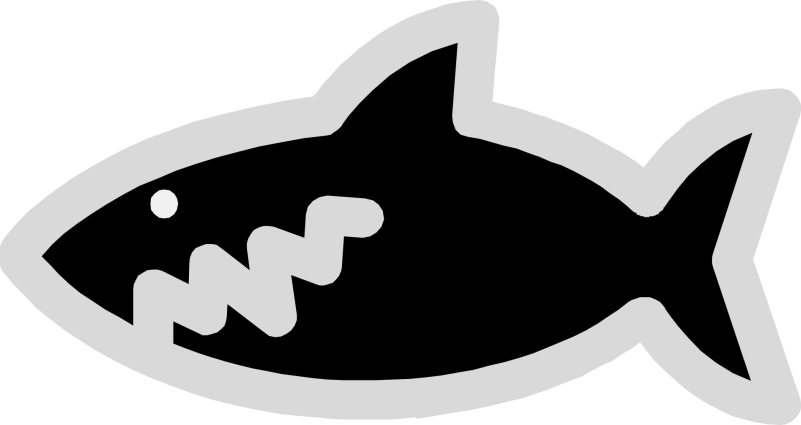 Quiz: Couverture + Assertions
Considérons une exécution de  tests  automatisée
Comment iplementer une assertion,e.g. Debug.Assert?
{ /* ignore */ }
Log(c);
if(!c) MessageBox.Show(“Assert!”);
if(!c) throw new AssertionException();
Kill process
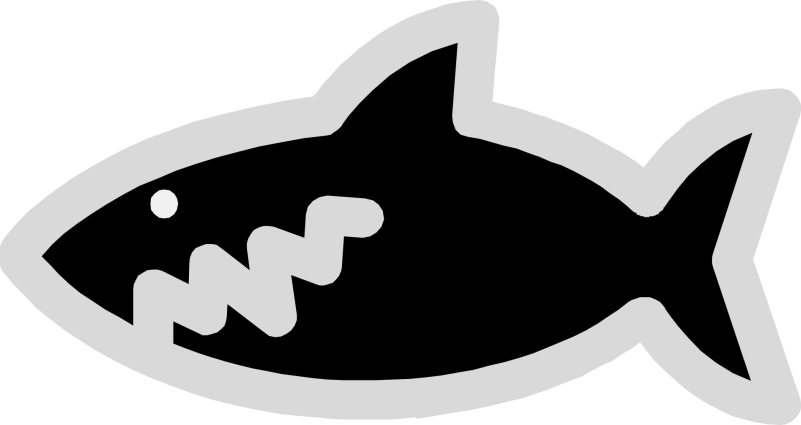 Quiz: Couverture + Assertions
Considérons une exécution de  tests  automatisée
Comment iplementer une assertion,e.g. Debug.Assert?
{ /* ignore */ }
Log(c);
if(!c) MessageBox.Show(“Assert!”);
if(!c) throw new AssertionException();
Kill process
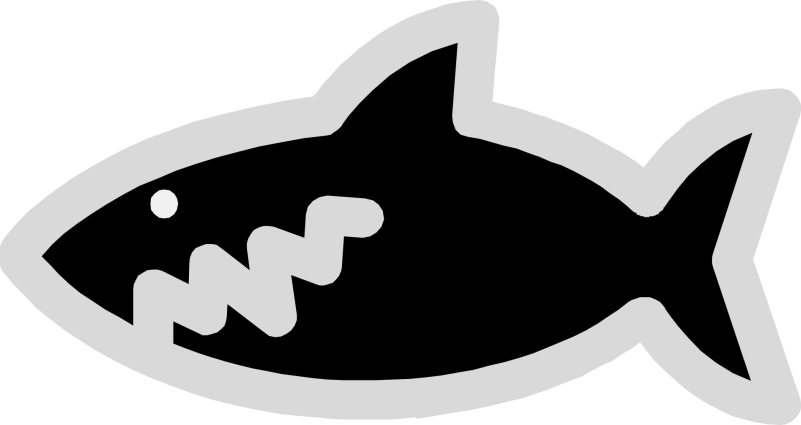 Quiz: Couverture + Assertions
Considérons une exécution de  tests  automatisée
Comment iplementer une assertion,e.g. Debug.Assert?
{ /* ignore */ }
Log(c);
if(!c) MessageBox.Show(“Assert!”);
if(!c) throw new AssertionException();
Kill process
1 assertion = 
1 branch
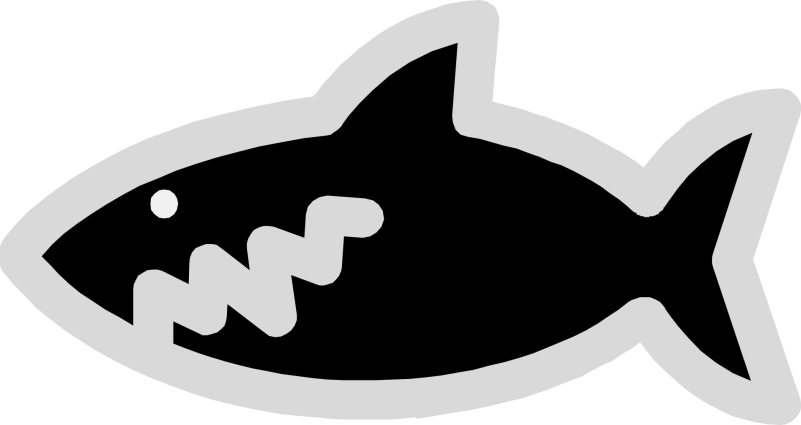 The Code à Tester
string ReadFooValue() {
  string[] lines = File.ReadAllLines(@"t:\myapp.ini");
  foreach (var line in lines) {
    int index = line.IndexOf('=');
    string name = line.Substring(index);
    if (name == "Foo") {
        string value = line.Substring(index);
        return value;
    }
  }
  return null;
}
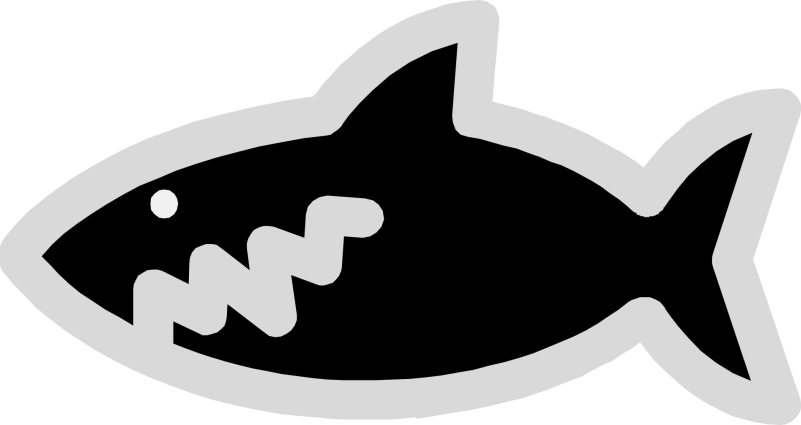 Quiz: Isolation
string ReadFooValue() {
  string[] lines = File.ReadAllLines(@"t:\myapp.ini");
  ...
}
Quelles sont les dépendances externes?
Réseau
Disque local
Température ambiante
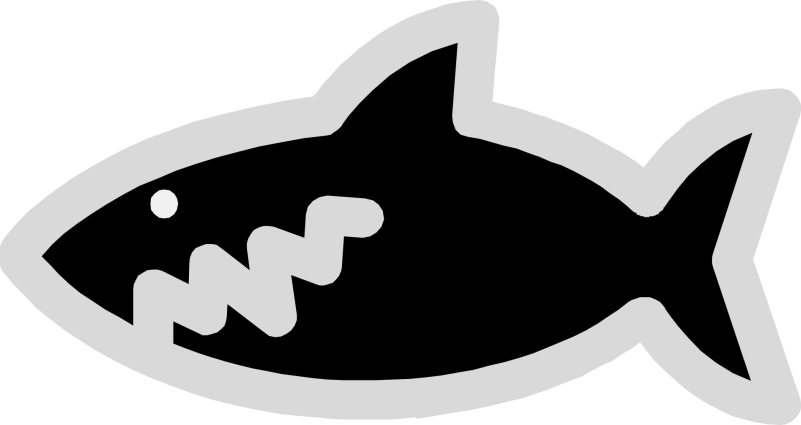 Quiz: Isolation
string ReadFooValue() {
  string[] lines = File.ReadAllLines(@"t:\myapp.ini");
  ...
}
Quelles sont les dépendances externes?
Réseau
Disque dur
Température ambiante
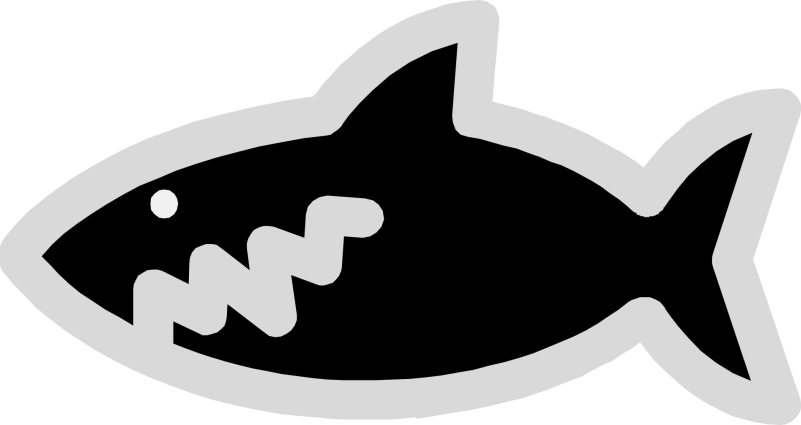 Quiz: Isolation
Quel est le problème du disque dur?
Le Mapping existe déjà
Les tests ne peuvent être exécuté en parralèle
Le disque est plein
Droit d’accès
Pas de problèmes
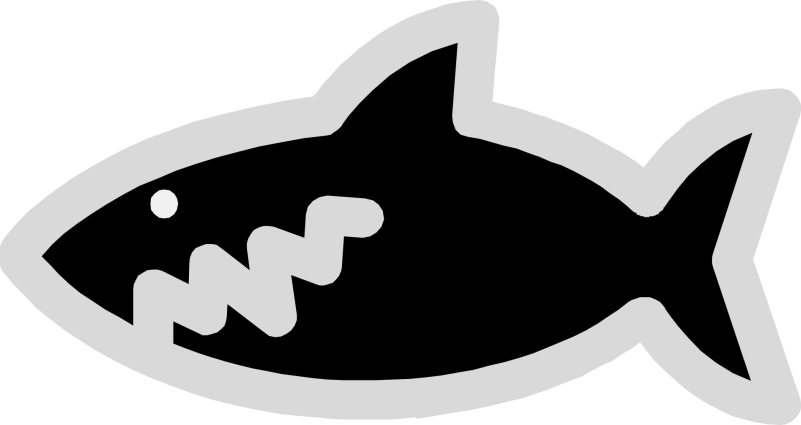 Quiz: Isolation
Quel est le problème du disque dur?
Le Mapping existe déjà
Les tests ne peuvent être exécuté en parralèle
Le disque est plein
Droit d’accès
Pas de problèmes
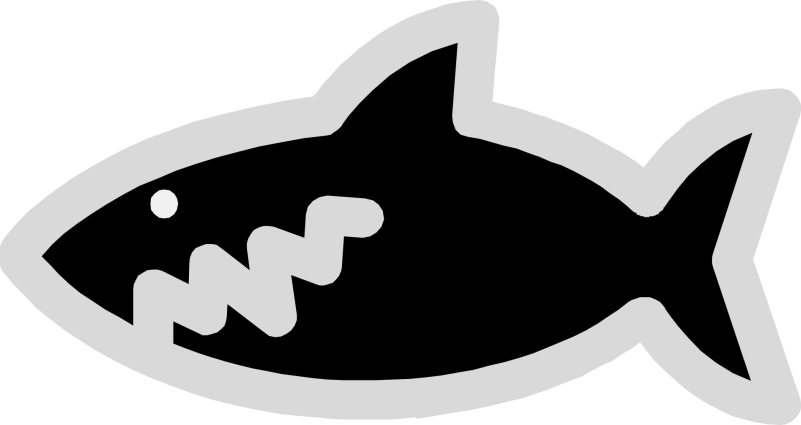 Quiz: Isolation
Comment gérer le problème?
Toujours exécuter dans le même environment
Refactoring: utiliser des Streams
Refactoring: introduire IFileSystem
Refactoring: passer lines comme argument
Change l’implémentation de File.ReadAllLines
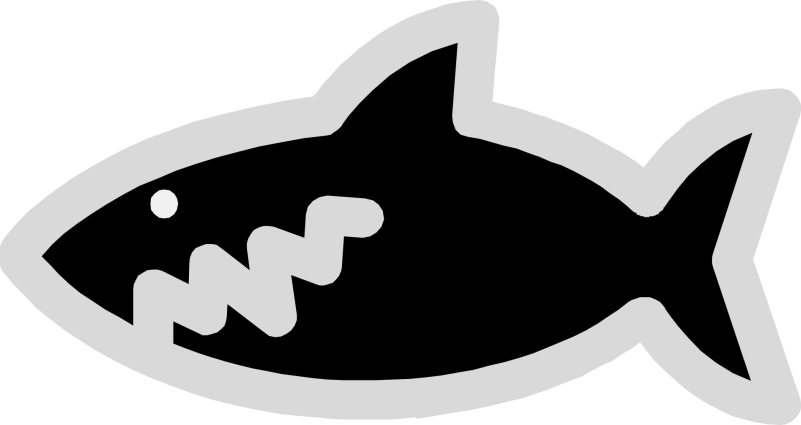 Quiz: Isolation
Abstraction devrait être la première option
Comment gérer le problème?
Toujours exécuter dans le même environment
Refactoring: utiliser des Streams
Refactoring: introduire IFileSystem
Refactoring: passer lines comme argument
Change l’implémentation de File.ReadAllLines
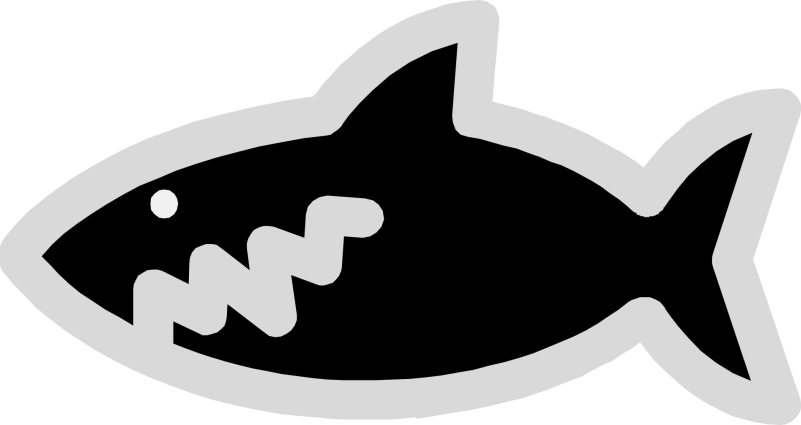 Quiz: Isolation
Comment gérer le problème?
Toujours exécuter dans le même environment
Refactoring: utiliser des Streams
Refactoring: introduire IFileSystem
Refactoring: passer lines comme argument
Change l’implémentation de File.ReadAllLines
Dernier ressort
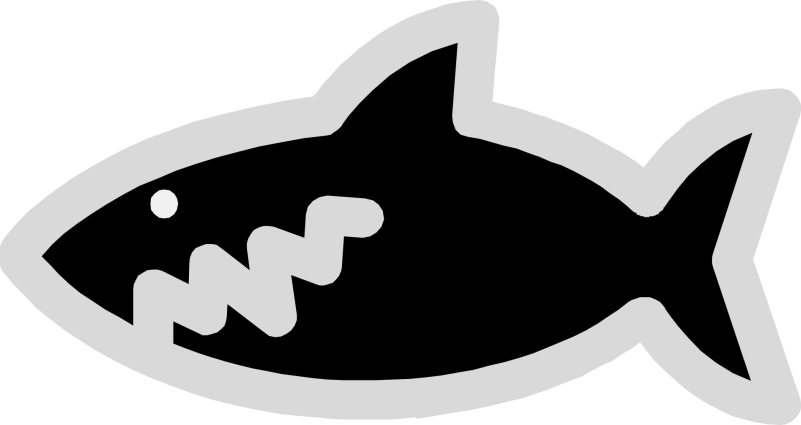 Quiz: Isolation
Comment changer File.ReadAllLines?
Surcharger la procédure
Recompiler le CLR
Instrumentation du code
Demander poliment
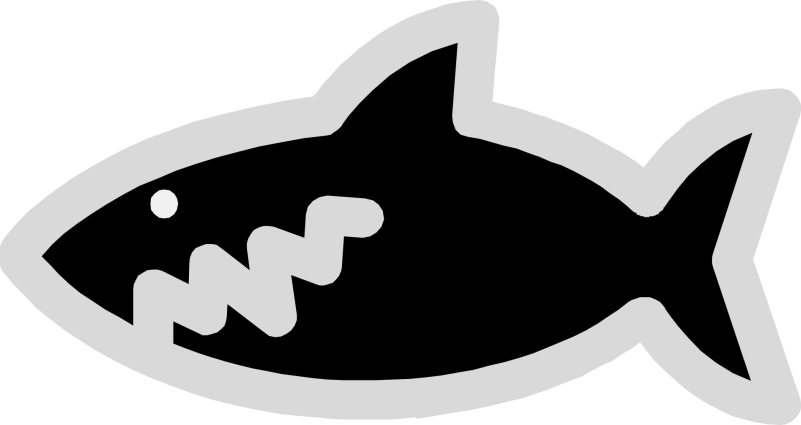 Quiz: Isolation
Comment changer File.ReadAllLines?
Surcharger la procédure
Recompiler le CLR
Instrumentation du code
Demander poliment
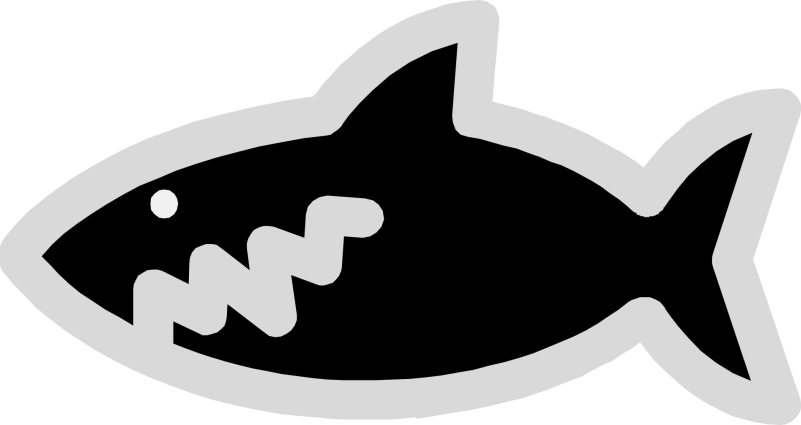 Quiz: Test Unitaire
Propriétés de test unitaires?
Connection au réseau
Exécute longtemps
En mémoire
Lit le disque dur
Exécute rapidement
Reproducible
Exécute 10 mèthodes
Exécute 100 mèthodes
Exécute 10000 mèthodes
Requiert une base de données SQL
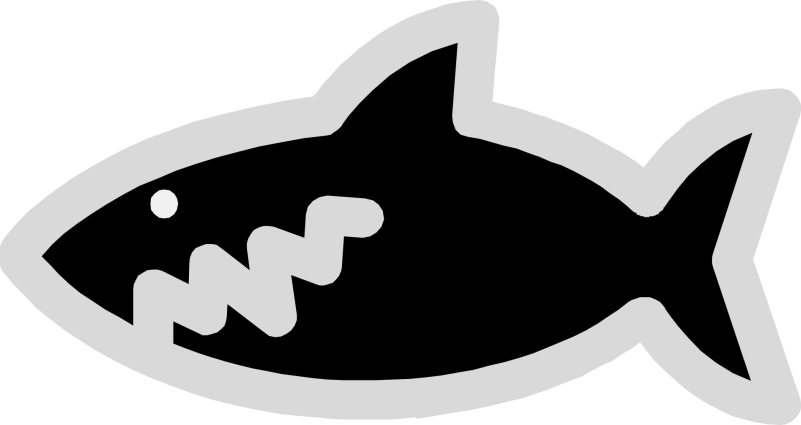 Quiz: Test Unitaire
Propriétés de test unitaires?
Connection au réseau
Exécute longtemps
En mémoire
Lit le disque dur
Exécute rapidement
Reproducible
Exécute 10 mèthodes
Exécute 100 mèthodes
Exécute 10000 mèthodes
Requiert une base de données SQL
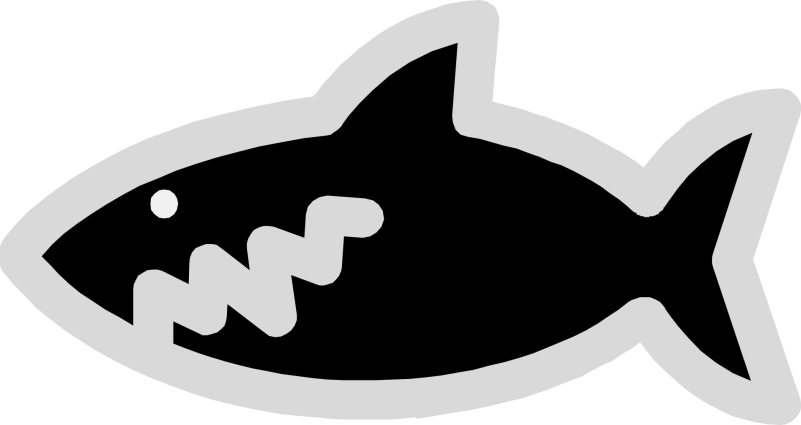 Quiz: La Définition d’un Test Unitaire
Qu’est-ce qu’un Test Unitaire?

Un test unitaire est un programme qui exécute (lentement/rapidement) le code à tester, (avec/sans) dépendences à l’environement, (avec/sans) assertions.

Qu’est-ce qu’une batterie de tests unitaires?

Un ensemble de test unitaires qui atteint un  (haut/bas) taux de couverture de code
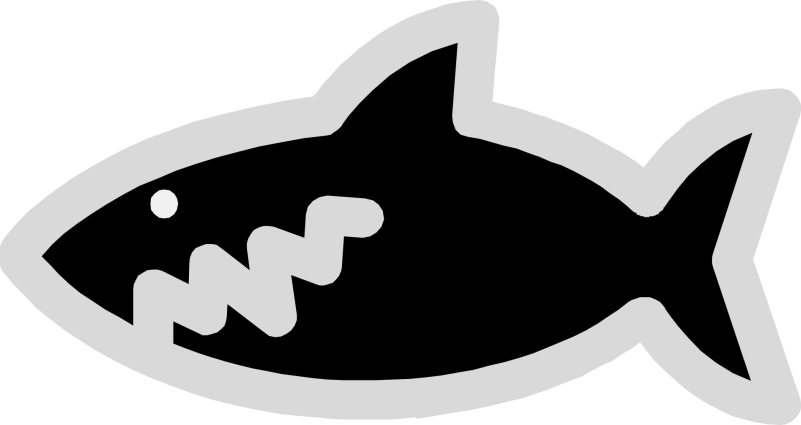 Quiz: La Définition d’un Test Unitaire
Qu’est-ce qu’un Test Unitaire?

Un test unitaire est un programme qui exécute          rapidement  le code à tester,       sans dépendences à l’environement, avec   assertions.

Qu’est-ce qu’une batterie de tests unitaires?

Un ensemble de test unitaires qui atteint un  haut taux de couverture de code
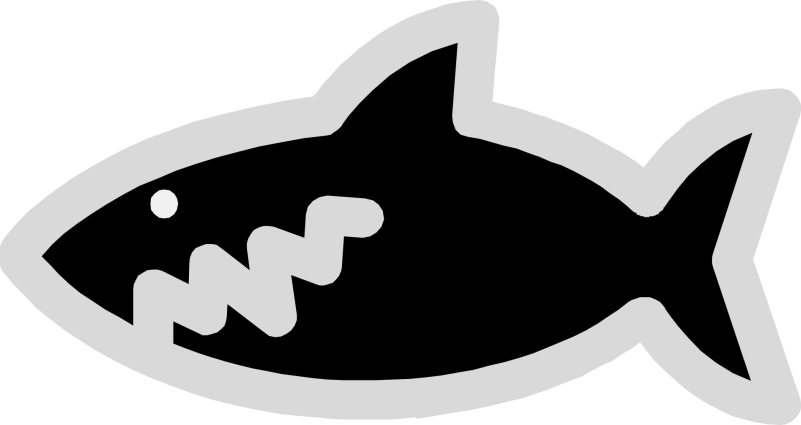 Isolation avec Moles
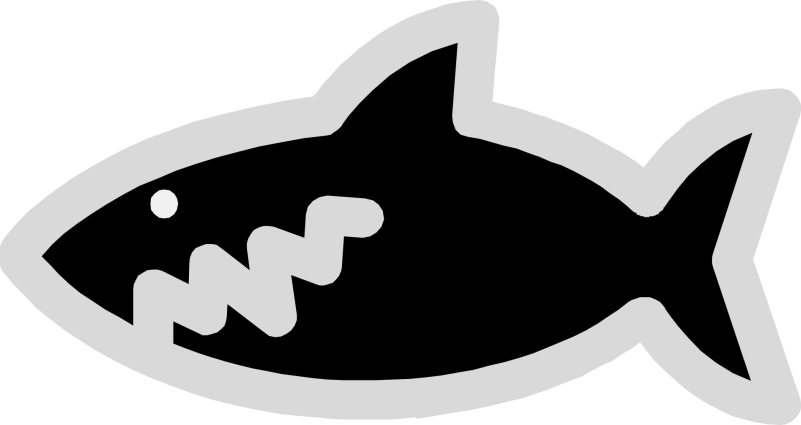 Le casse tête du testeur
Le code à tester ne devrait pas dépendre de l’environement:



Comment changer File.ReadAllLines?
Surcharger une méthode statique
Changer le CLR (et le recompiler)
Ecrire l’application en javascript
Instrumentation de code
var lines = File.ReadAllLines(@"t:\myapp.ini");
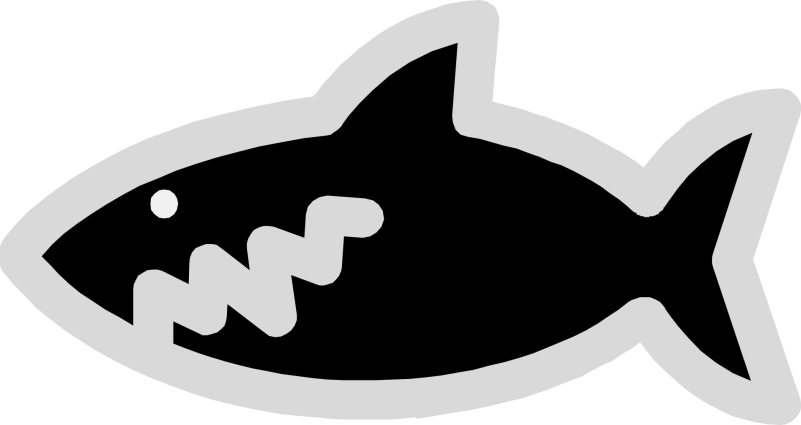 Le casse tête du testeur
Le code à tester ne devrait pas dépendre de l’environement:



Comment changer File.ReadAllLines?
Surcharger une méthode statique
Changer le CLR (et le recompiler)
Ecrire l’application en javascript
Instrumentation de code
var lines = File.ReadAllLines(@"t:\myapp.ini");
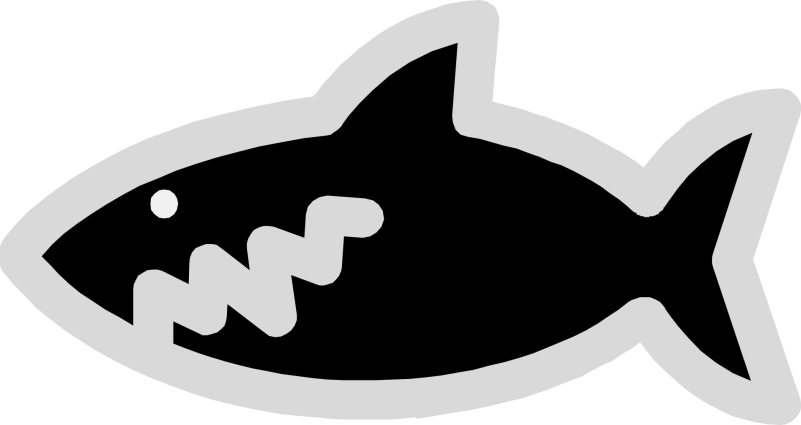 Faisons un voeux
Et si on savait changer File.ReadAllLines facilement dans un contexte de test?
var lines = File.ReadAllLines(@"t:\myapp.ini");
File.ReadAllLines = 
  delegate(string fileName) {
    return new string[]{“a=b”};
  }
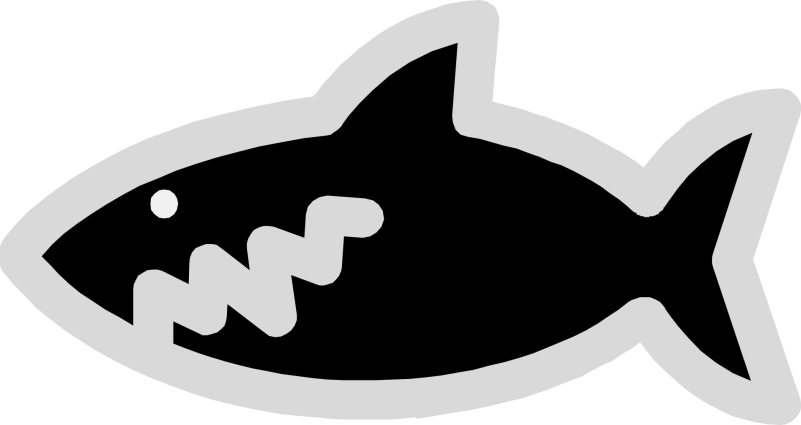 Moler des méthodes
Avec Moles, on peux le faire:rediriger toutes les futures exécutions de ReadAllLines vers un délégué qui renvoie  {“a=b”}:
var lines = File.ReadAllLines(@"t:\myapp.ini");
MFile.ReadAllLinesString = 
  delegate(string fileName) {
    return new string[]{“a=b”};
  }
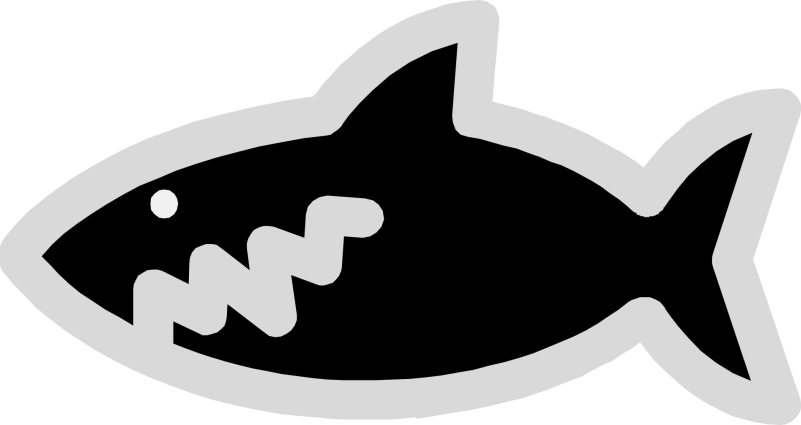 Moler des méthodes
Avec Moles, on peux le faire:rediriger toutes les futures exécutions de ReadAllLines vers un délégué qui renvoie  {“a=b”}:
var lines = File.ReadAllLines(@"t:\myapp.ini");
string[] ReadAllLines(string fileName);
MFile.ReadAllLinesString = 
  delegate(string fileName) {
    return new string[]{“a=b”};
  }
Func<string,string[]> ReadAllLines { set; }
Quiz: Func<T>
Associez les délégués et méthodes
Func<string>
Action
Action<string>
Func<bool,string>
Func<string, bool>
Action<int>
Action<List<T>, int>
bool File.Exists(string)
Console.WriteLine(string)
void Flush()
String.Empty {get;}
List<T>.Capacity {set;}
Quiz: Func<T>
Associez les délégués et méthodes
Func<string>
Action
Action<string>
Func<bool,string>
Func<string, bool>
Action<int>
bool File.Exists(string)
Console.WriteLine(string)
void Flush()
String.Empty {get;}
List<T>.Capacity {set;}
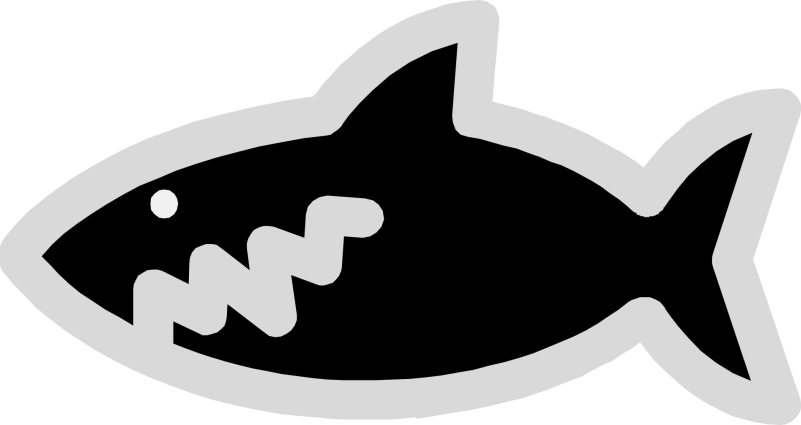 C# 3.0 Lambdas
MFile.ReadAllLinesString =
  delegate(string fileName) {
    return new string[]{“a=b”};
  }
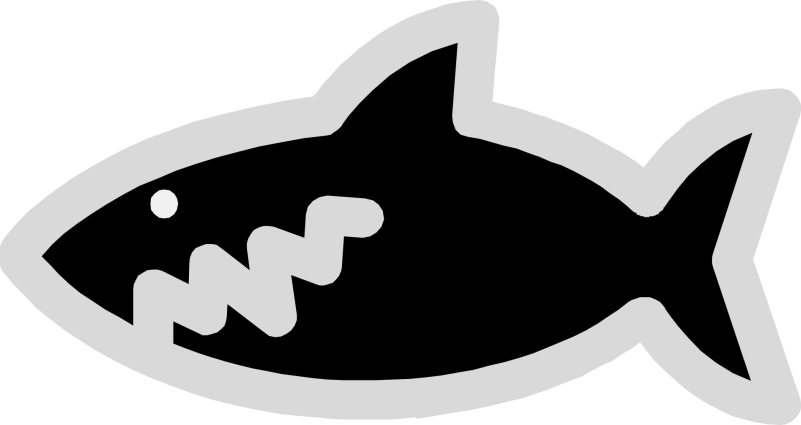 C# 3.0 Lambdas
MFile.ReadAllLinesString = 
          (fileName) => {
    return new string[]{“a=b”};
  }
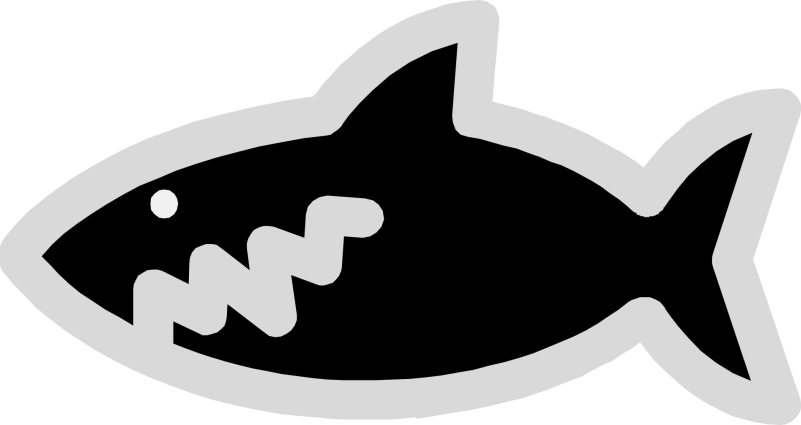 C# 3.0 Lambdas
MFile.ReadAllLinesString = 
          (fileName) =>
           new string[]{“a=b”};
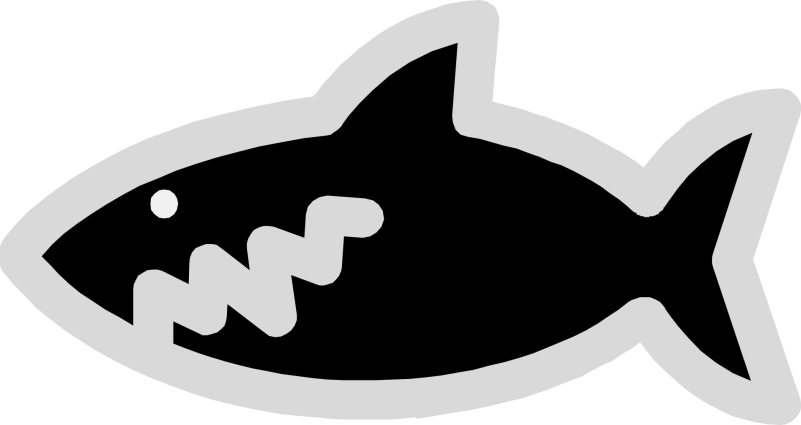 C# 3.0 Lambdas
MFile.ReadAllLinesString = 
           fileName  =>
           new string[]{“a=b”};
Quiz: Lambdas
Associez les lambdas et méthodes
() => “”
() => {}
s => {}
(s) => “”
(s) => false
bool File.Exists(string)
Console.WriteLine(string)
void Flush();
String.Empty {get;}
string ToString();
Quiz: Lambdas
Associez les lambdas et méthodes
() => “”
() => {}
s => {}
(s) => “”
(s) => false
bool File.Exists(string)
Console.WriteLine(string)
void Flush();
String.Empty {get;}
string ToString();
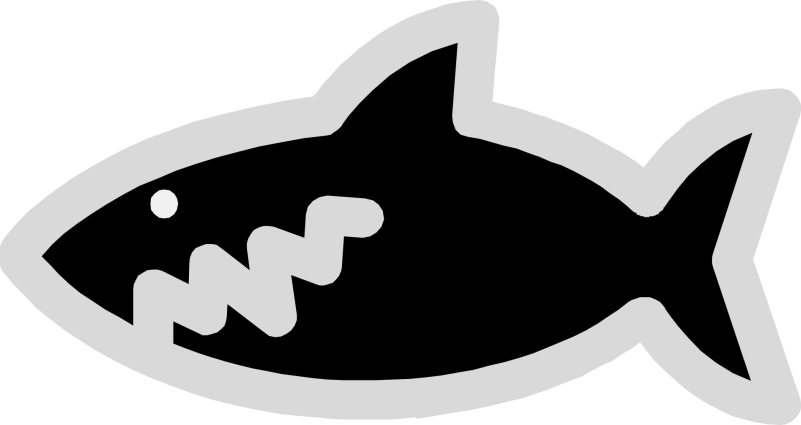 Structure d’un Mole
Pour chaque classe une classe mole
Une propriété par méthode
Conventions de noms
class File {
  static string[] FileReadAllLines(string f);
}
class MFile {
  Func<string, string[]> 
    FileReadAllLinesString { set; }
}
Quiz: Moles
Convention de noms:
‘M’ + nom de classe
Nom de méthode + noms des classes des paramètres
Accesseur de propriétés: Get
Quel est le mole de bool File.Exists(string)?

SFile.ExistsString
MFile.Exists
MFile.ExistsStringBool
MFile.ExistsString
Quiz: Moles
Convention de noms:
‘M’ + nom de classe
Nom de méthode + noms des classes des paramètres
Accesseur de propriétés: Get
Quel est le mole de bool File.Exists(string)?

SFile.ExistsString
MFile.Exists
MFile.ExistsStringBool
MFile.ExistsString
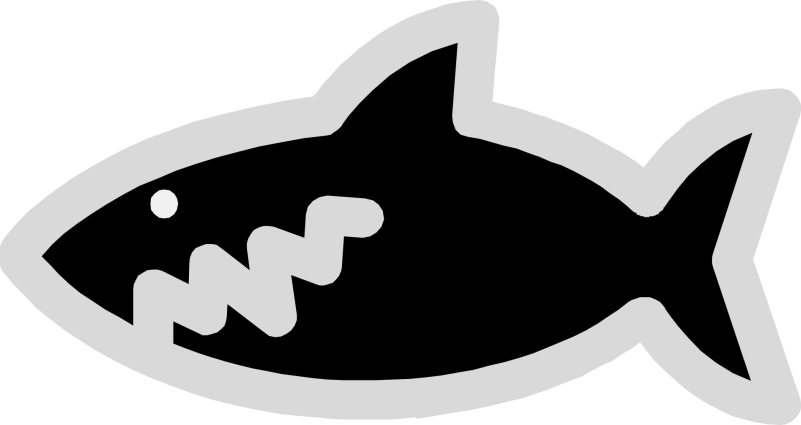 DétoursCourt circuit de méthodes
Injection de détours dans le corps des méthodes avec un profiler
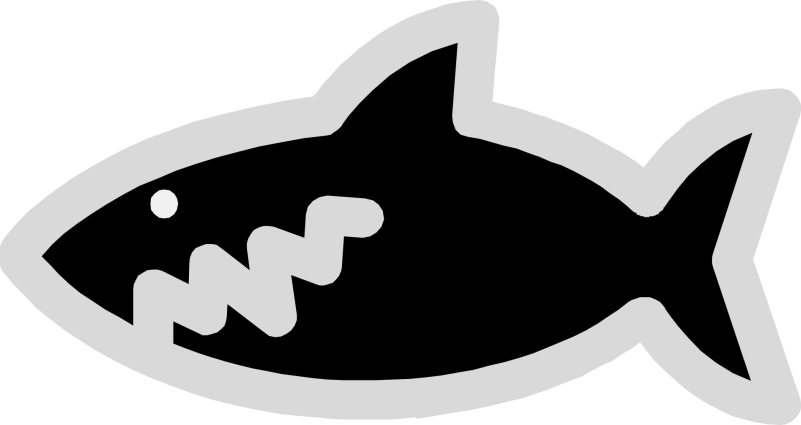 DétoursCourt circuit de méthodes
Injection de détours dans le corps des méthodes avec un profiler
struct DateTime {
   static DateTime Now {



	return InternalNow();
   }
}
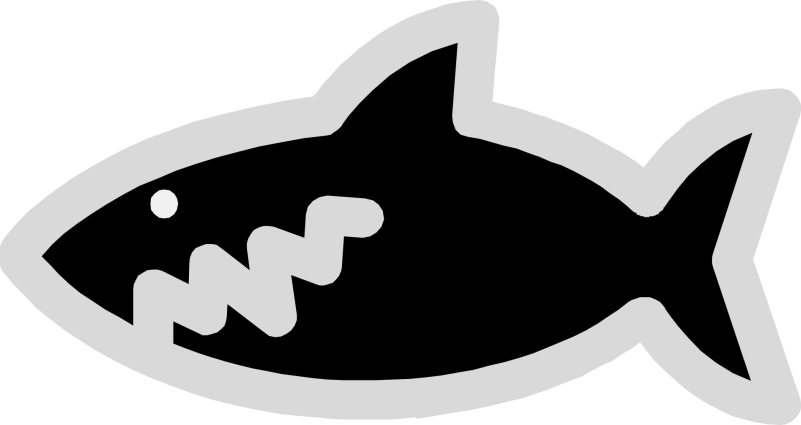 DétoursCourt circuit de méthodes
Injection de détours dans le corps des méthodes avec un profiler
struct DateTime {
   static DateTime Now {



	return InternalNow();
   }
}
Func<DateTime> f = GetDetour(...);
     if(f != null) return f();
Demo
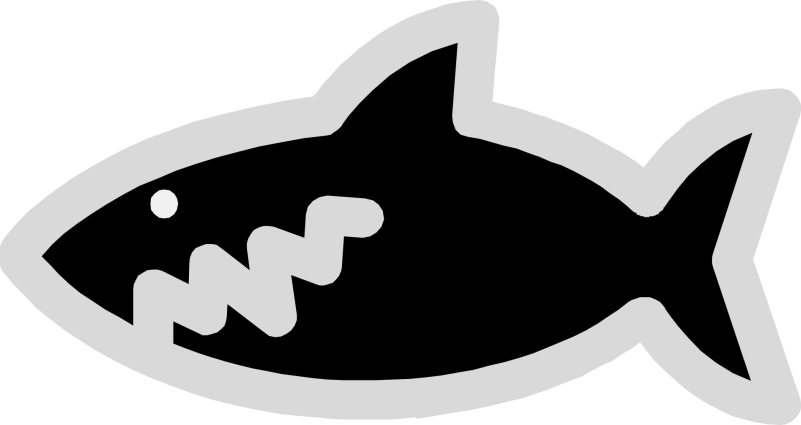 Molesen action
“Remplacer quelconque méthode .NET avec un délégué”



L’instrumentation requiert une configuration spéciale:

[HostType(“Moles”)] avec MSTest
MFile.ReadAllLinesString = (f) => new string[0];
Jusqu’ici on a appris
La définition de tests unitaires

L’isolation de tests unitaires avec Moles

Identifier les dépendences externes
Replacer chaque API externe avec un délégué
10 Minutes
Pause
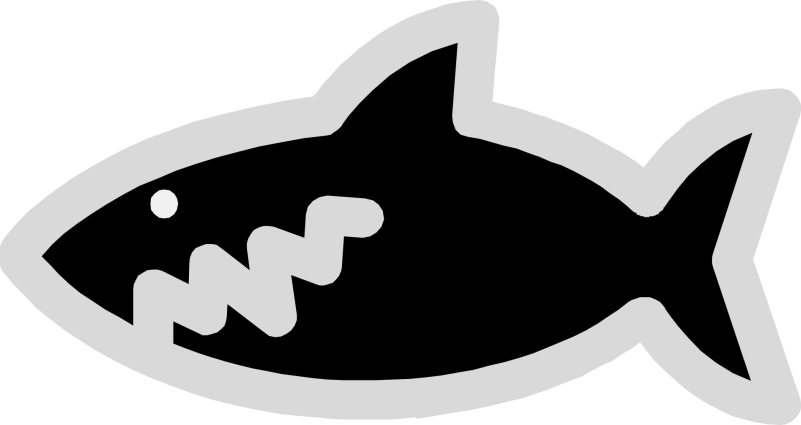 Isolation avec Stubs
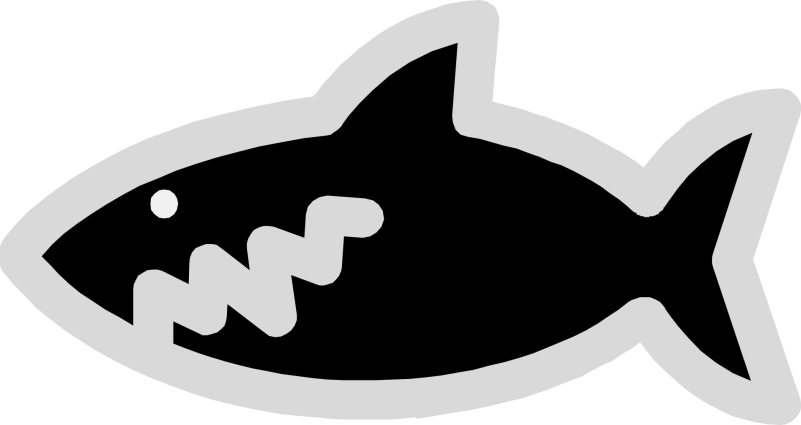 The Code à Tester
string ReadFooValue() {
  string[] lines = File.ReadAllLines(@"t:\myapp.ini");
  foreach (var line in lines) {
    int index = line.IndexOf('=');
    string name = line.Substring(index);
    if (name == "Foo") {
        string value = line.Substring(index);
        return value;
    }
  }
  return null;
}
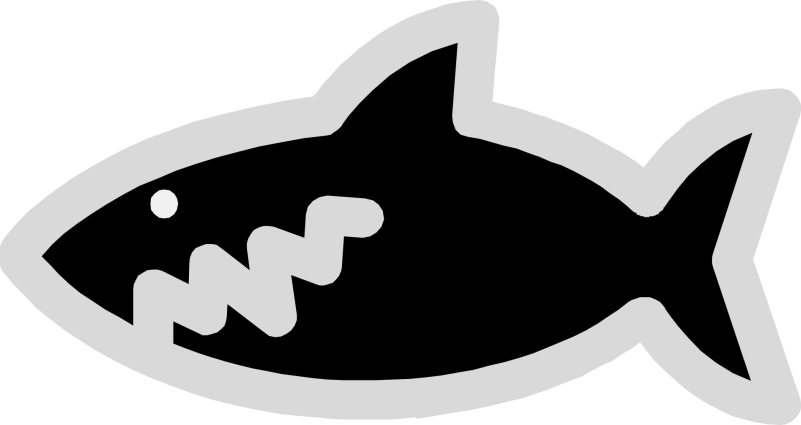 Dependency Injection
interface IFileSystem {
    string[] ReadAllLines(string fileName);}
string ReadFooValue(IFileSystem fs) {
  string[] lines = fs.ReadAllLines(@"t:\myapp.ini");
  ...
}
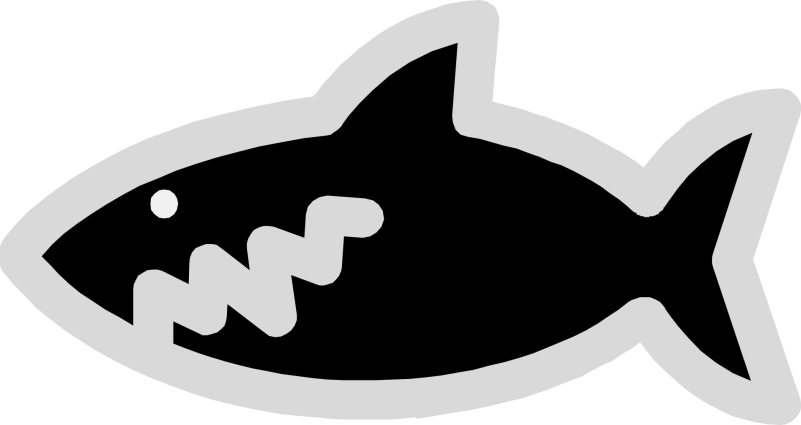 Structure d’un Stub
interface IFileSystem {
    string[] ReadAllLines(string fileName);}
class SIFileSystem : IFileSystem, IStub {
  public Func<string,string[]> ReadAllLinesString;
  string[] IFileSystem.ReadAllLines(string name){
    return this.ReadAllLinesString(name);
  } }
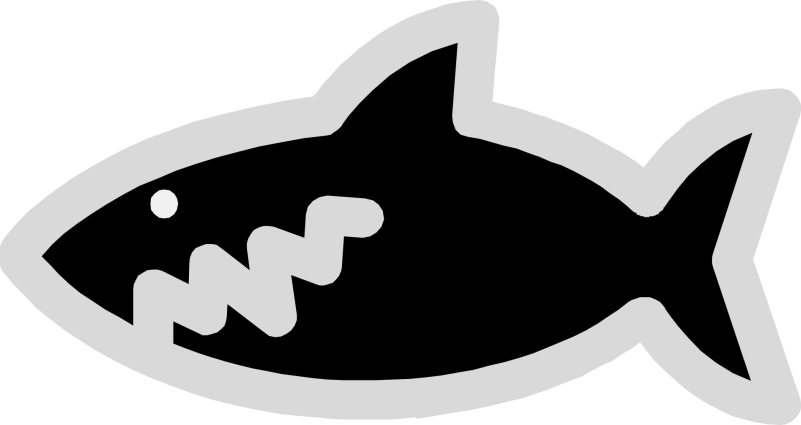 Stub en action
class SIFileSystem : IFileSystem, IStub {
  public Func<string,string[]> ReadAllLinesString;
  string[] IFileSystem.ReadAllLines(string name){
    return this.ReadAllLinesString(name);
  } }
var lines = { “foo=a”, “b=c”};
var fs = new SIFileSystem {    ReadAllLinesString = f => lines
};

ReadFooValue(fs);
Jusqu’ici on a appris
La définition de tests unitaires

L’isolation de tests unitaires avec Moles

L’isolation de tests unitaires avec Stubs
Stubs vs Moles
Moles pour le code des autres
“pas le choix”

Stubs pour votre code
Refactoring + interfaces + Stubs
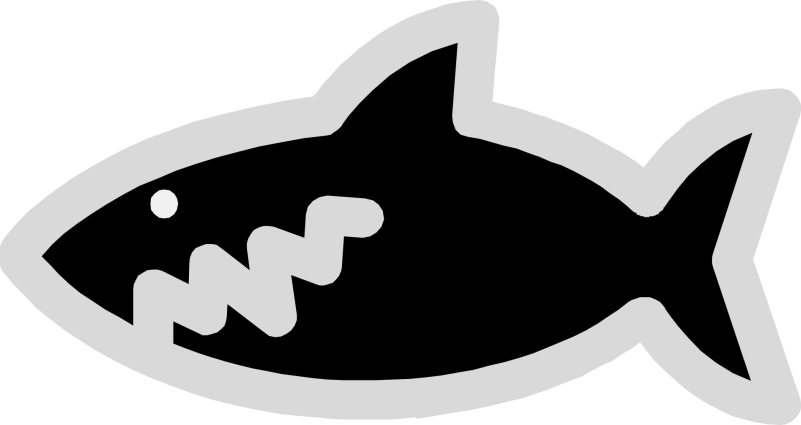 Test UnitaireParamétrisé
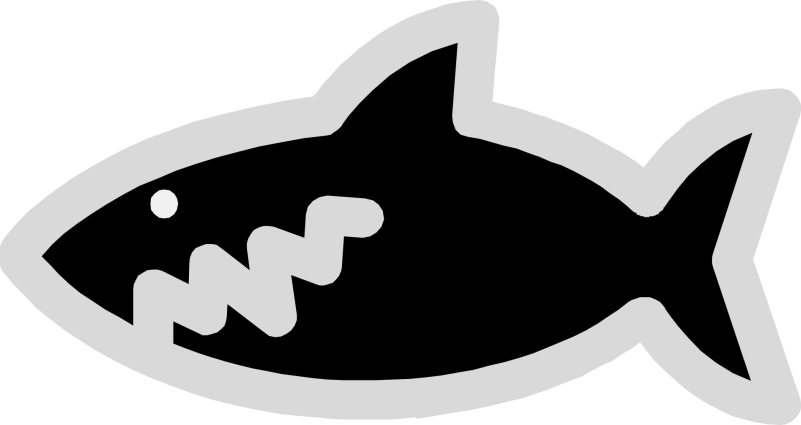 The recette d’un Test Unitaire
3 ingrédients étentiels:
Données
Séquence de méthodes
Assertions
void PushIsNotEmpty() {
  int item = 3;
var stack = new Stack();
  stack.Push(item);
Assert.IsTrue(stack.IsEmpty);
}
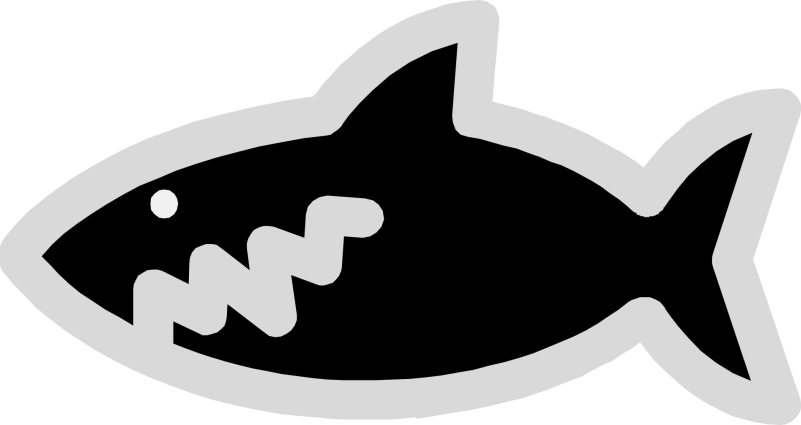 Quiz: stack.Push (???)
stack.Push(???);
Quelle donnée utiliser?
0
1
int.MaxValue, int.MinValue
-1
1000
Peu importe
Il faux d’abord lire le code
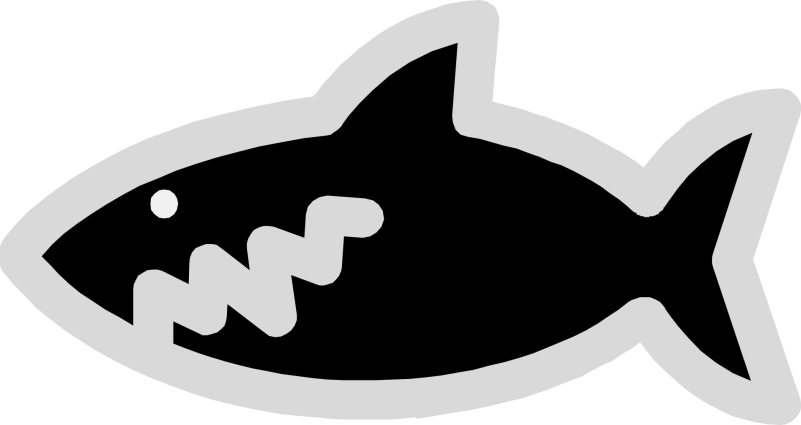 Quiz: stack.Push (???)
stack.Push(???);
Quelle donnée utiliser?
0
1
int.MaxValue, int.MinValue
-1
1000
Peu importe
Il faux d’abord lire le code
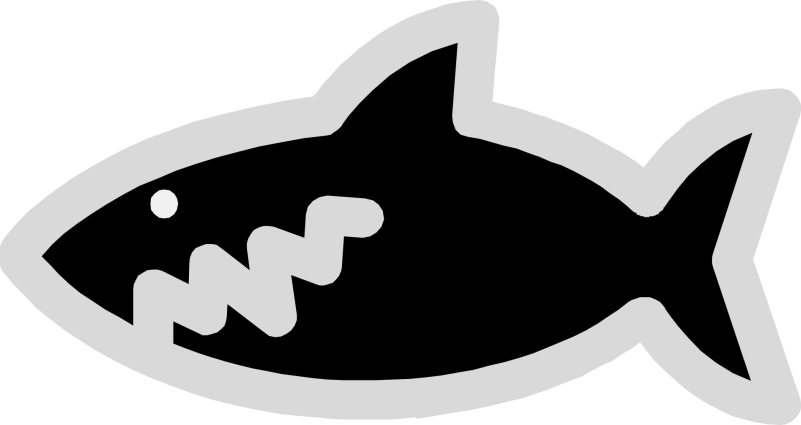 Test Unitaire Paramétrisé
void PushIsNotEmpty(Stack stack, int item) {
  stack.Push(item);
  Assert.IsFalse(stack.IsEmpty);
}
Test Unitaire Paramétrisé = 
	Test Unitaire avec Parametres
Separation de concepts
Spécification
Données pour avoir de la couverture de code
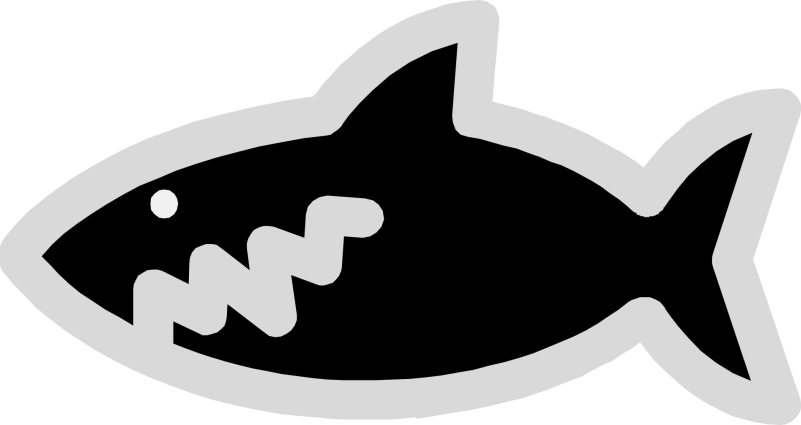 Test Unitaire Paramétrisé
void PushIsNotEmpty(Stack stack, int item) {
  stack.Push(item);
  Assert.IsFalse(stack.IsEmpty);
}
Test Unitaire Paramétrisé = 
	Test Unitaire avec Parametres
Separation de concepts
Spécification
Données pour avoir de la couverture de code
pour tout stack,
pour tout item,
… ajouter un element et le stack n’est pas vide
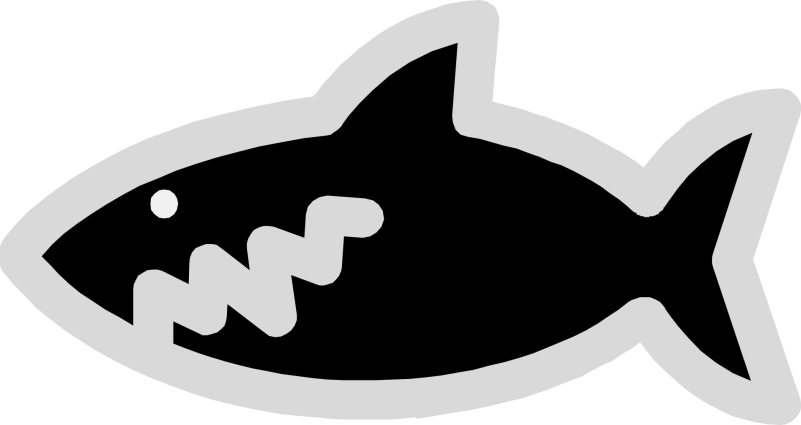 Génération de donnéesavec l’exécution dynamique symbolique
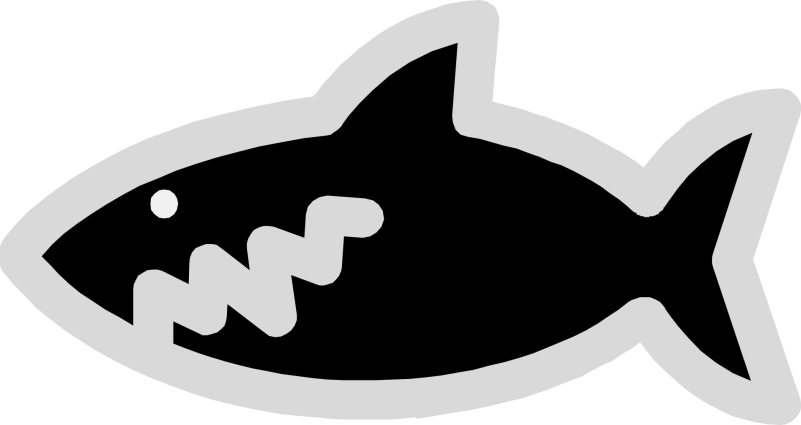 Le challenge de la génération de données
Goal: Soit un programme paramétrisé, générer automaticement un ensemble de données qui, à l’exécution, vont atteindre un maximum de chemins d’exécution
Quelle technique pourrait-on utiliser?
76
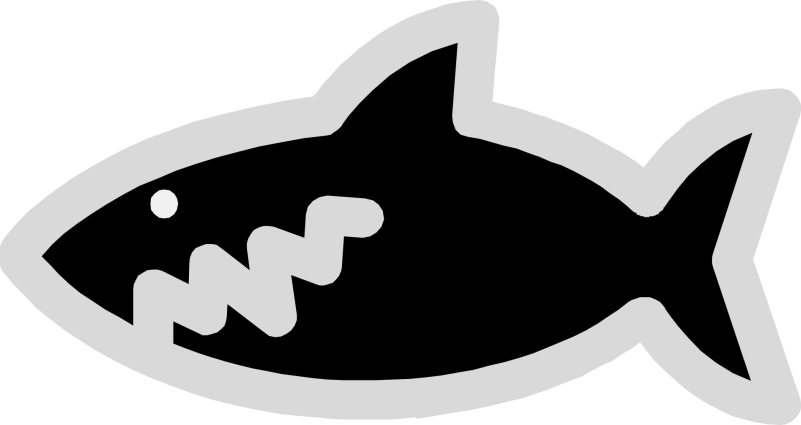 Exécution dynamique symboliqueExample
Choiser le prochain chemin
Résoudre
Exécuter&Observer
void CoverMe(int[] a)
{
  if (a == null) return;
  if (a.Length > 0)
    if (a[0] == 1234567890)
      throw new Exception("bug");
}
Observed constraints

a==null
a!=null &&
!(a.Length>0)
a!=null &&
a.Length>0 &&
a[0]!=1234567890

a!=null &&
a.Length>0 &&
a[0]==1234567890
Data

null

{}

{0}


{123…}
Constraints to solve           



a!=null
       
a!=null &&
a.Length>0
                
a!=null &&
a.Length>0 &&
a[0]==1234567890
a==null
F
T
a.Length>0
T
F
Done: There is no path left.
a[0]==123…
F
T
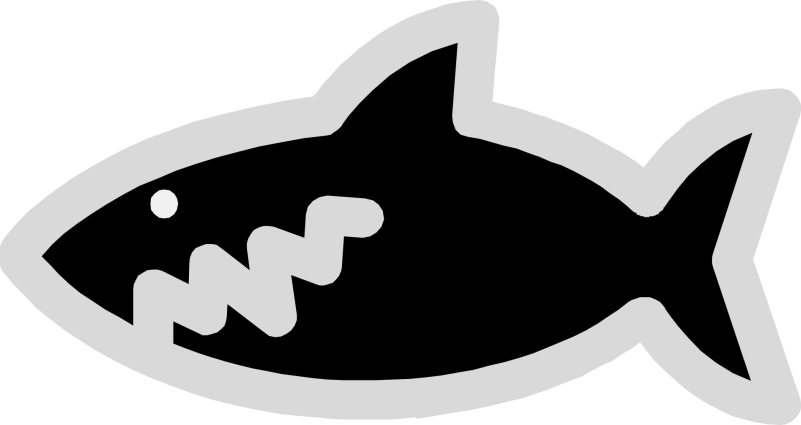 Exécution dynamique symboliqueExample
Quels tests Pex générera-t-il?
Choose next path
Solve
Execute&Monitor
void CoverMe2(
  int[] a, int index) 
{
  if (a[index] == 
      1 + a[index + 1]) 
    throw new Exception("bug");
}
Observed constraints
Data
Constraints to solve
F
T
T
F
F
T
Quiz: Exécution dynamique symbolique
Quels tests Pex générera-t-il?




(null, 0),  ({0,1}, 0)
(null, 0),  ({0,1}, 0),  ({0,1}, 1)
({}, 1),    ({0,0,0,0}, 3)
(null, 0),  ({}, 0),   ({0}, 0),  ({0}, 1), ({1}, 0),   ({0,0},0), ({0,1}, 0)
void CoverMe2(int[] a, int index) {
  if (a[index] == 1 + a[index + 1]) 
        throw new Exception("bug");
}
Demo
Jusqu’ici on a appris
La définition de tests unitaires

L’isolation de tests unitaires avec Moles

L’isolation de tests unitaires avec Stubs

Test unitaires paramétrisés avec Pex
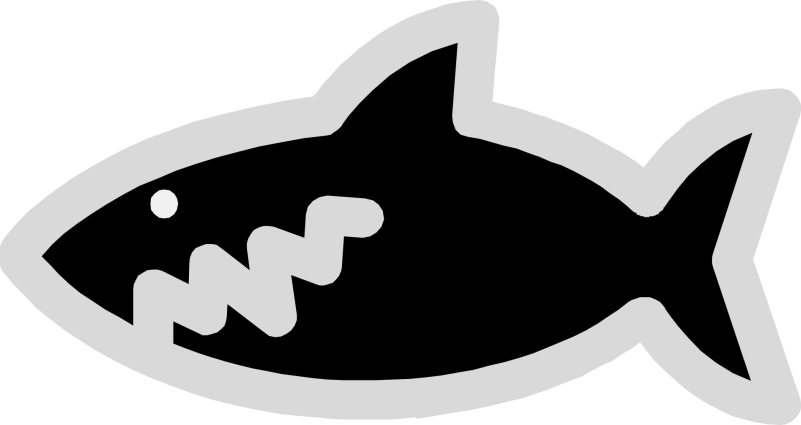 Behaved TypesTests à base de transition d’état
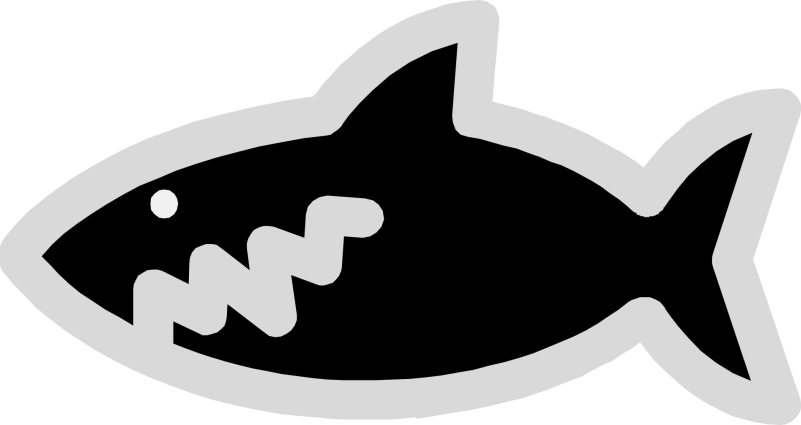 Behaved file system
interface IFileSystem {
    string[] ReadAllLines(string fileName);}
class BIFileSystem : SIFileSystem {
  BehavedDictionary<string, string[]> files; 
  public BIFileSystem() {
    this.files = 
      new BehavedDictionary<string, string[]>(this,”Files”);
    this.ReadAllLinesString = fn => {
      string[] lines;
      if (!this.files.TryGetValue(fn, out lines))
        throw new FileNotFoundException(fn);
      return (string[])lines.Clone();
    };
  }
}
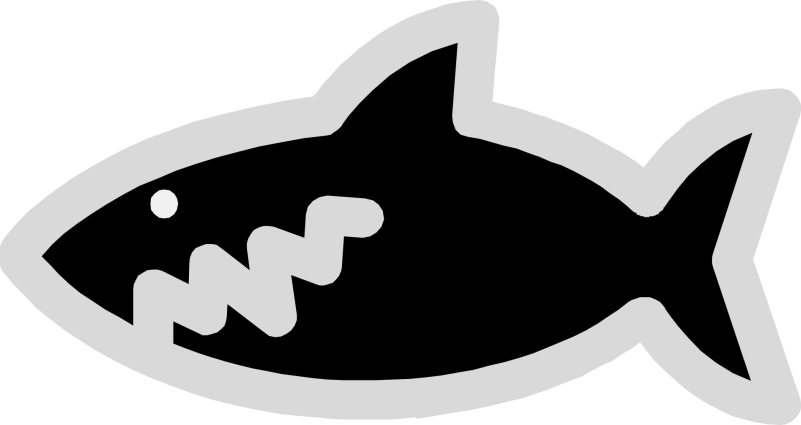 Behaved file system
interface IFileSystem {
    string[] ReadAllLines(string fileName);}
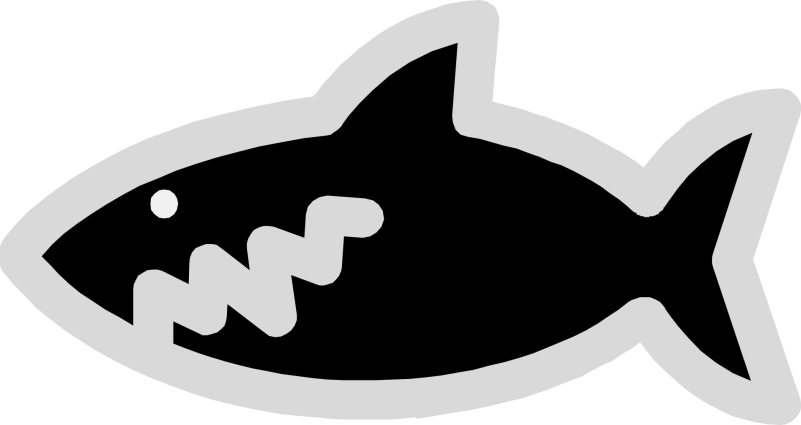 Behaved file system
interface IFileSystem {
    string[] ReadAllLines(string fileName);}
class BIFileSystem : SIFileSystem {
  BehavedDictionary<string, string[]> files; 
  public BIFileSystem() {
    this.files = 
      new BehavedDictionary<string, string[]>(this,”Files”);
    this.ReadAllLinesString = fn => {
      string[] lines;
      if (!this.files.TryGetValue(fn, out lines))
        throw new FileNotFoundException(fn);
      return (string[])lines.Clone();
    };
  }
}
Undefined state
Démo
What you learned so far
The Definition of Test Unitaire

Unit Test Isolation through Moles

Unit Tests Isolation through Stubs

Stated-based Unit Tests with Behaved Types
2 Minutes
Break
Jusqu’ici on a appris
La définition de tests unitaires

L’isolation de tests unitaires avec Moles

L’isolation de tests unitaires avec Stubs

Test unitaires paramétrisés avec Pex

Test à base de transition d’état avec Behaved Types
Patterns
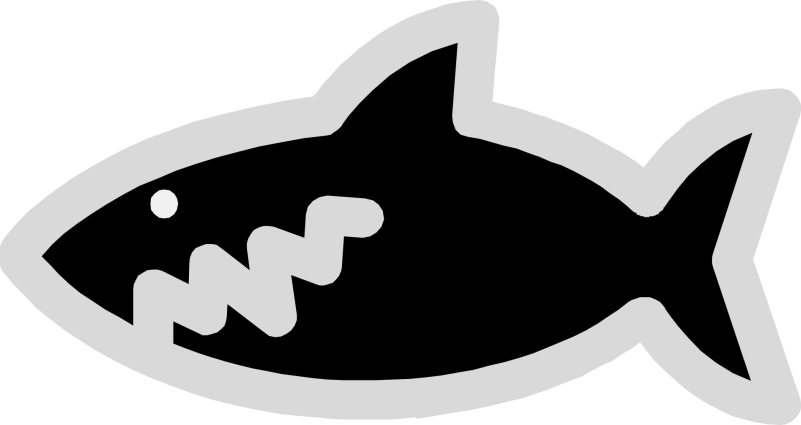 PatternNormalized Roundtrip
For an API f(x),      f-1(f(f-1(x)) = f-1(x)       for all x
void ParseToString(string x) {
    var normalized = int.Parse(x); 
    var intermediate = normalized.ToString(); 
    var roundtripped = int.Parse(intermediate);

    // assert quiz
1.  Assert(x == intermediate);
2.  Assert(intermediate == roundtripped);
3.  Assert(normalized == roundtripped);
4.  Assert(x == roundtripped);    
}
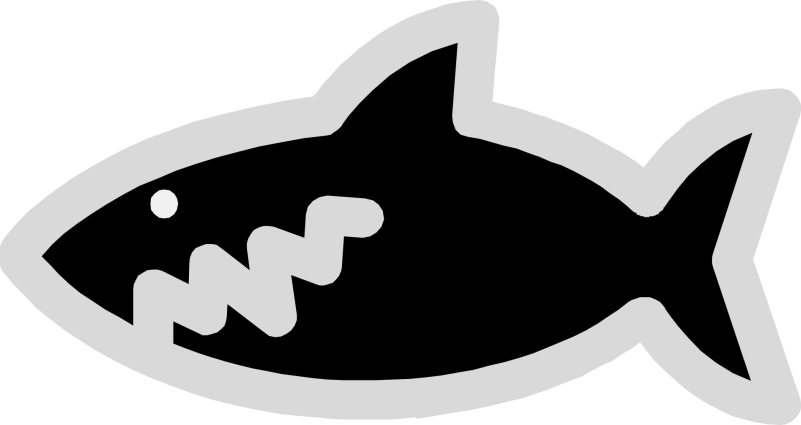 PatternState Relation
Observe a state change
void ContainedAfterAdd(string value) {
    var list = new List<string>();
    list.Add(value);

    // assert quiz
1.  Assert(value != null);
2.  Assert(list.Contains(value));
3.  Assert(list.IndexOf(value) < 0);
4.  Assert(list[0] == value);
}
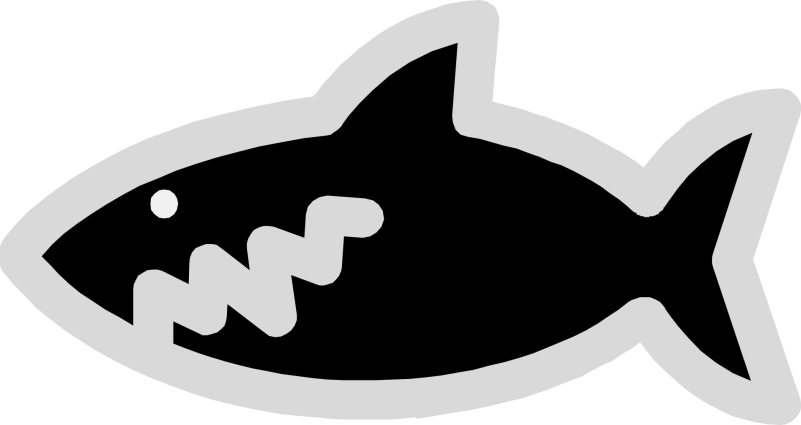 PatternSame Observable Behavior
Given two methods f(x) and g(x), and a method b(y) that observes the result or the exception behavior of a method, assert that f(x) and g(x) have same observable behavior under b, i.e.   b(f(x)) = b(g(x))   for all x.
public void ConcatsBehaveTheSame(
  string left, string right) 
{
  PexAssert.AreBehaviorsEqual(
    () => StringFormatter.ConcatV1(left, right),
    () => StringFormatter.ConcatV2(left, right));
}
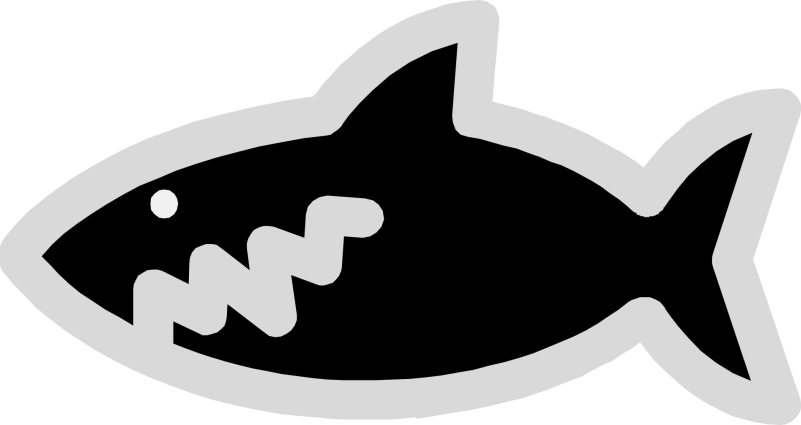 PatternAllowed Exception
Allowed exception -> negative test case
[PexAllowedException(typeof(ArgumentException))]
void Test(object item) {
    var foo = new Foo(item) // validates item
// generated test (C#)[ExpectedException(typeof(ArgumentException))]void Test01() {        Test(null); // argument check
}
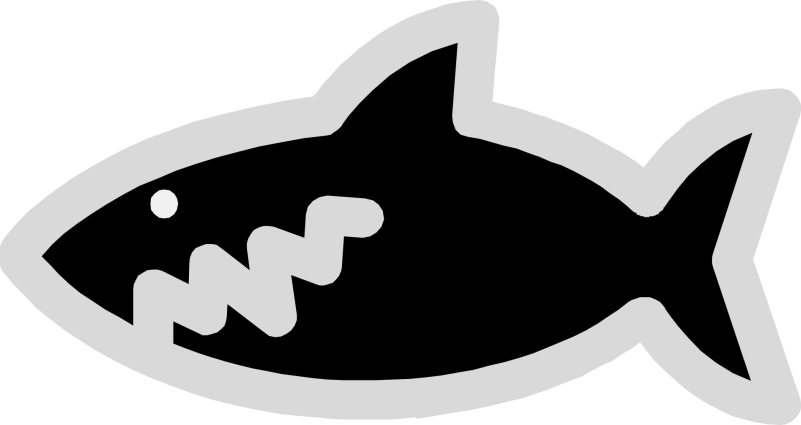 PatternReachability
Indicate which portions of a PUT should be reachable.
[PexAssertReachEventually]
public void Constructor(object input)
{
   new Foo(input);
   PexAssert.ReachEventually();  
}
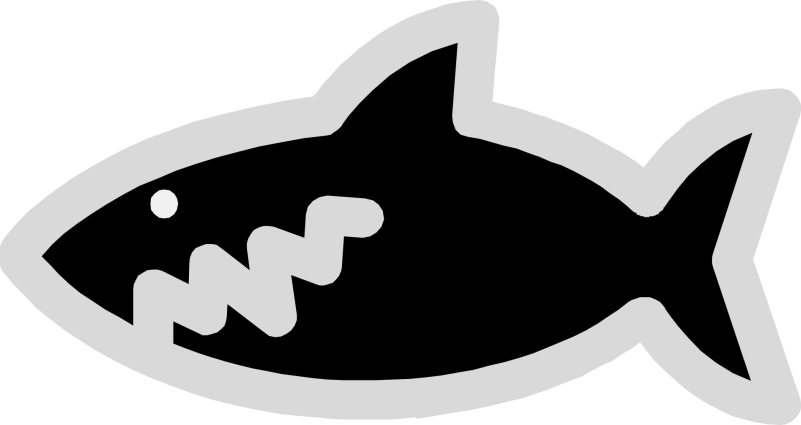 PatternRegression Tests
Generated test asserts any observed value
Return value, out parameters, PexGoal



When code evolves, breaking changes in observable will be discovered
int AddTest(int a, int b) {
    return a + b; }
void AddTest01() {
    var result = AddTest(0, 0);
    Assert.AreEqual(0, result);
}
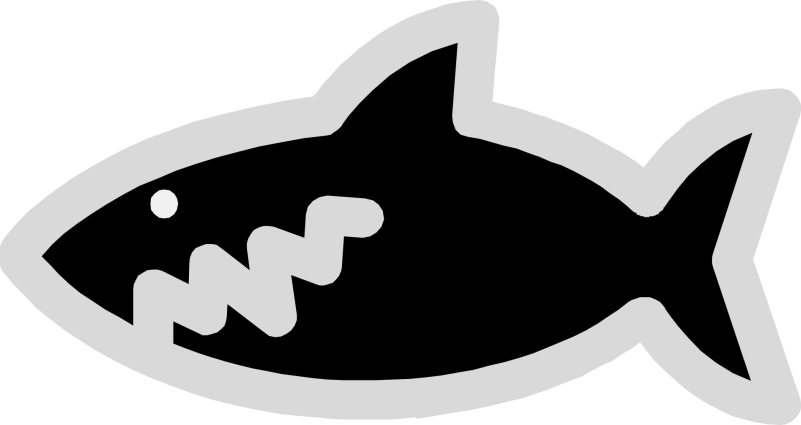 More Patterns
Read patterns paper:patterns.pdf
http://research.microsoft.com/Pex/patterns.pdf
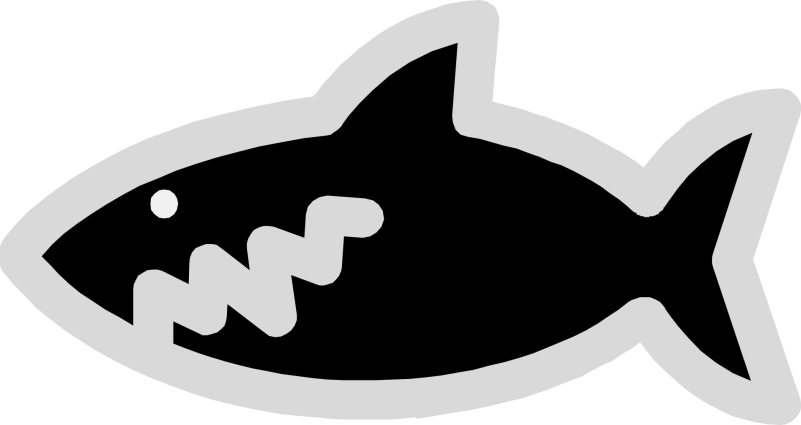 Limitationsand other Details
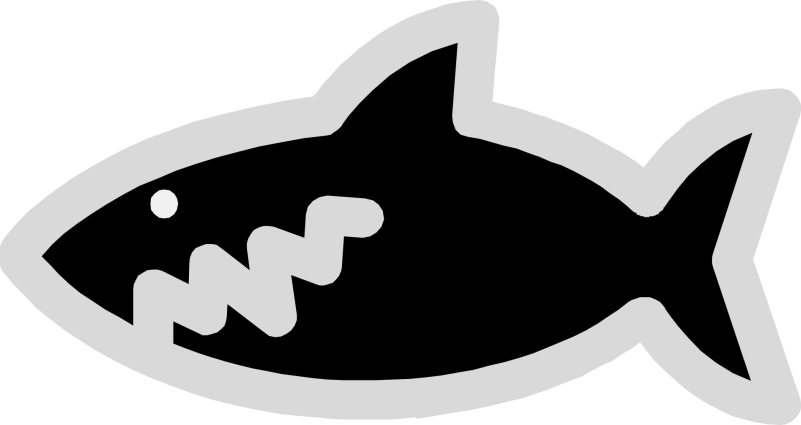 Event Bar
The yellow event bar notifies about important events, including certain limitations
Click on issue kind for more information
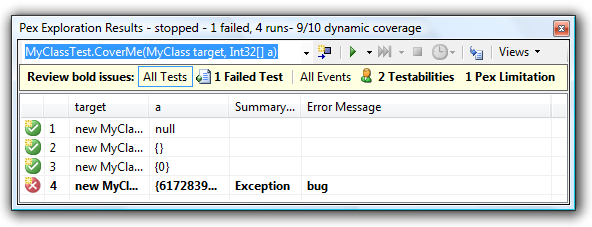 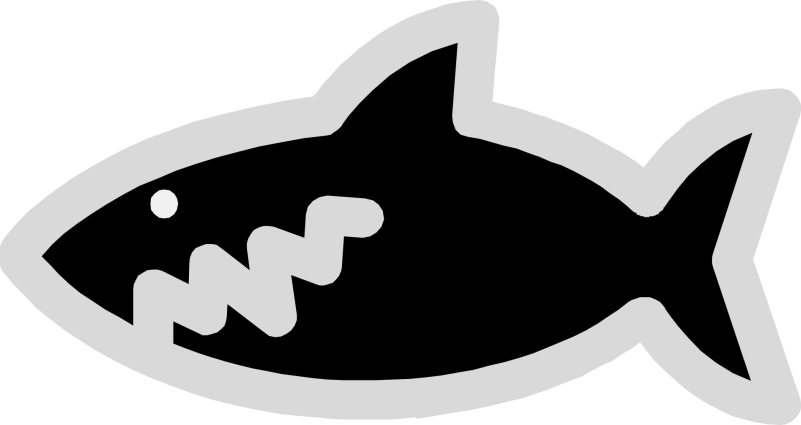 Events View
You should act on these events:
Refactor your code, or
tell Pex to ignore it in the future,
let Pex analyze (“instrument”) more code, if possible.
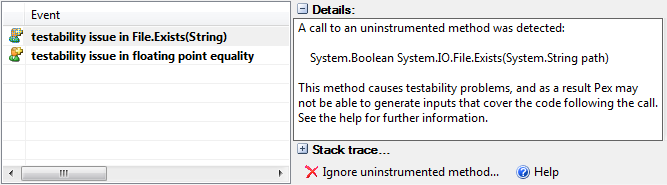 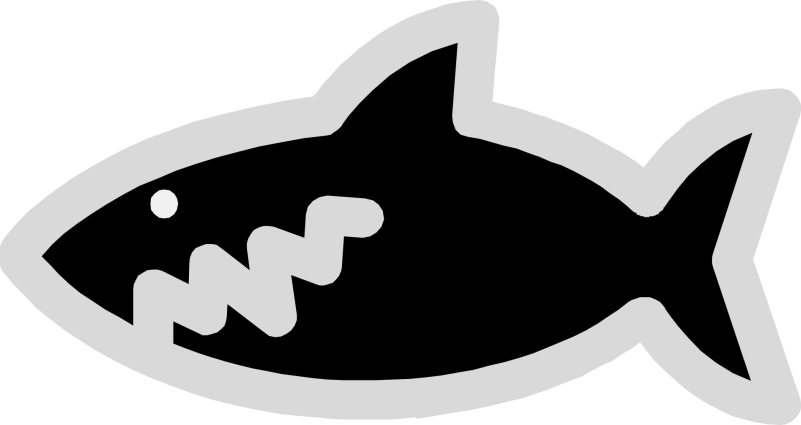 Instrumenting more code
If Pex reports that some code was uninstrumented, you may tell Pex to instrument and analyze it(if possible)
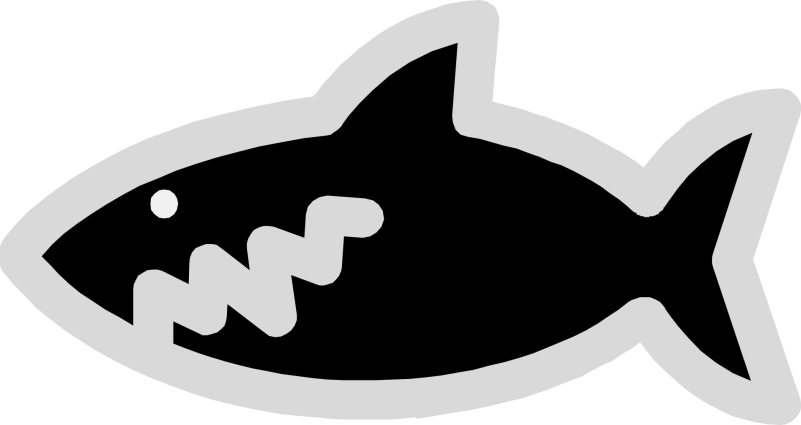 Instrumenting more code
Code instrumentation on Demand
Instrumentation has high performance overhead
Some parts of the code better ignored
Use PexInstrument… attributes


Pex will often suggest and insert those attributes for you
[assembly: PexInstrumentAssembly(“Foo”)]
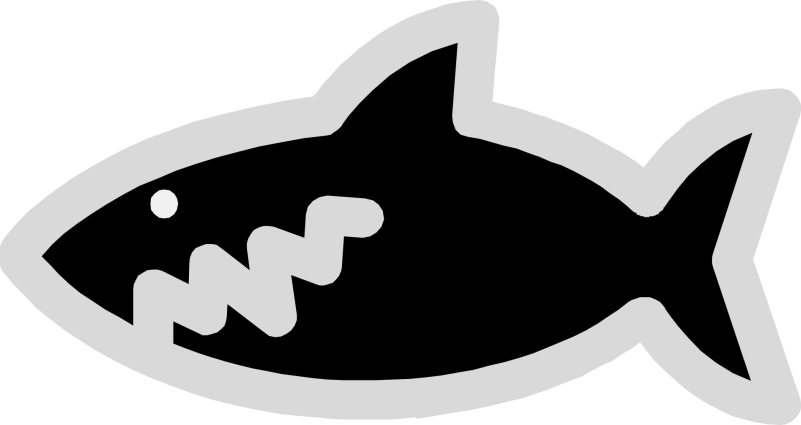 Testability
Pex understand managed .NET code only
Pex does not understand native code.
Problem if branching over values obtained from the environment
Pex may not automatically detect all such cases.
File System?
if (!File.Exists(f)) throw ...
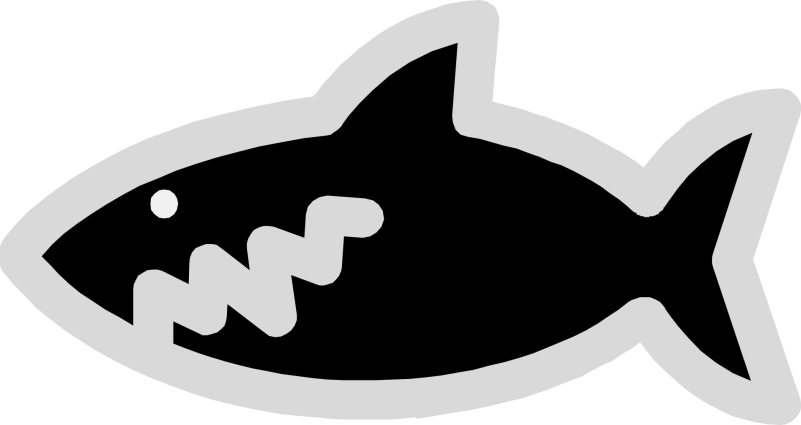 Hidden Complexity
Pex analyzes every executed .NET instruction
Some used libraries may be surprisingly expensive to analyze
XML parsing
repeatedly converting data between different representations
void Sum(string[] A) {
  var sum = “0”;  
  foreach(var a in A)
    sum = (int.Parse(a) + int.Parse(sum)).ToString();
  if(sum == “123”) throw new Exception(); 
}
Don’t do this.
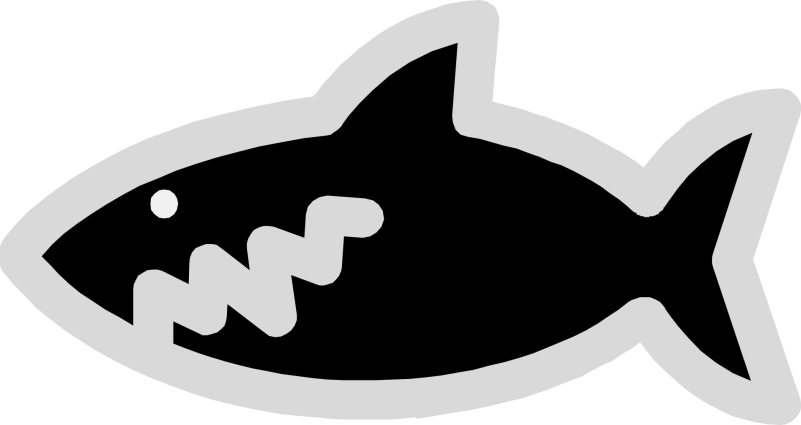 Exploration Boundaries
Configurable bounds include:
TimeOut
MaxBranches
MaxCalls
MaxConditions
Number of conditions that depend on test inputs
MaxRuns
ConstraintSolverTimeOut
ConstraintSolverMemoryLimit
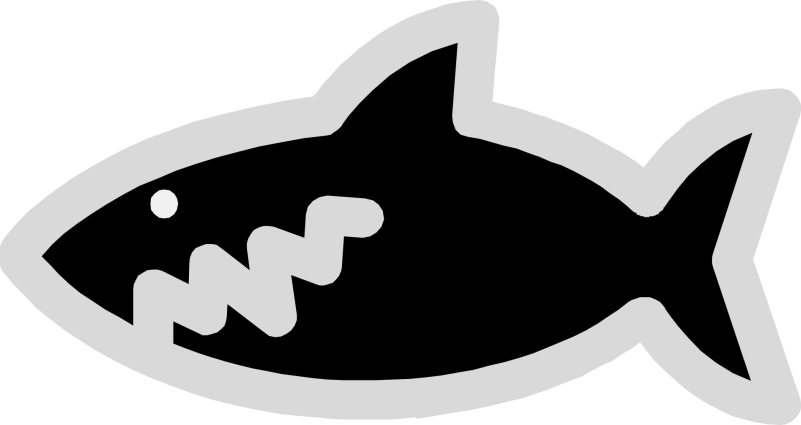 Multi-threaded code
Unlike test inputs, thread-interleavings can normally not be controlled
Thus, Pex can only explore single-threaded code
Related approach to explore thread-schedules (but not input parameters) by controlling thread-scheduler: CHESShttp://research.microsoft.com/CHESS
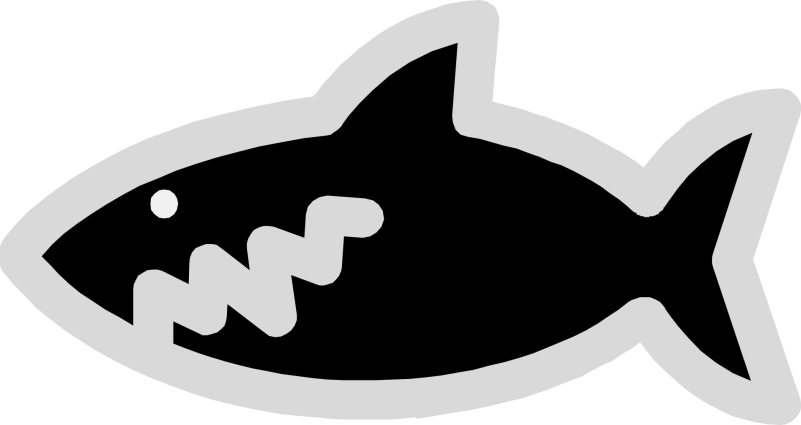 Lack of  Test Oracle
Write assertions and Pex will try to break them
Without assertions, Pex can only find violations of runtime contracts causing NullReferenceException, IndexOutOfRangeException, etc.
Assertions leveraged in product and test code
Pex can leverage Code Contracts (discussed later)
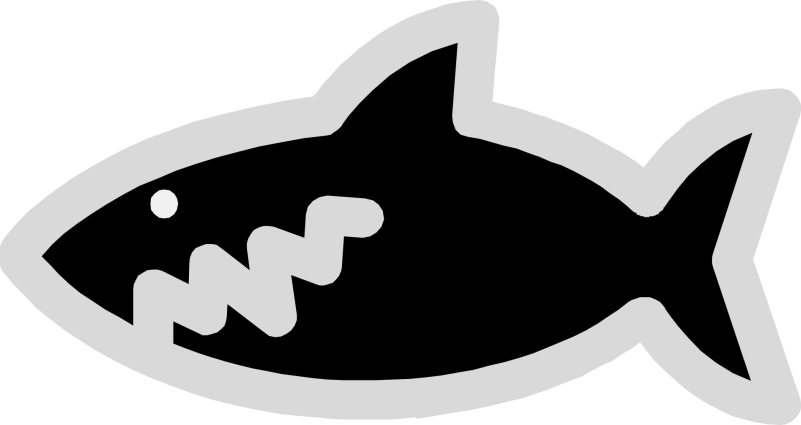 Exercise Limitations
Goal: Understand limitations.

Apply Pex to
if (File.Exists(fileName))
    throw new Exception(“found it”);
if (DateTime.Parse(s).Year == 2009)
    throw new Exception(“found it”);
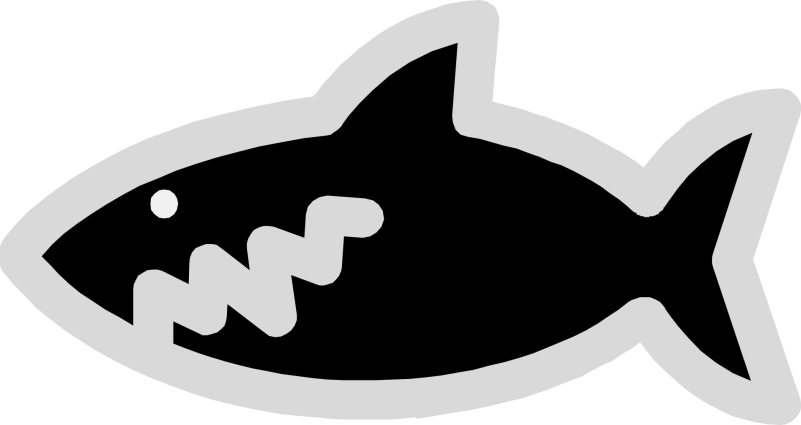 Wrapping up
What you learned so far
The Definition of Test Unitaire

Unit Test Isolation through Moles

Unit Tests Isolation through Stubs

Stated-based Unit Tests with Behaved Types

Write Pex parameterized unit tests
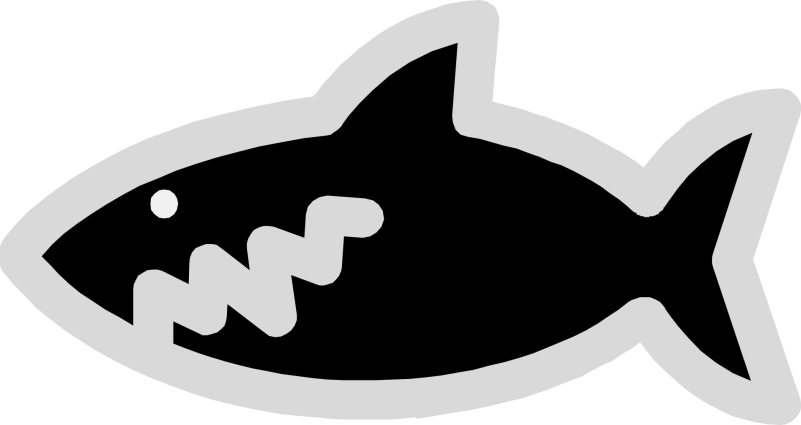 Thank you
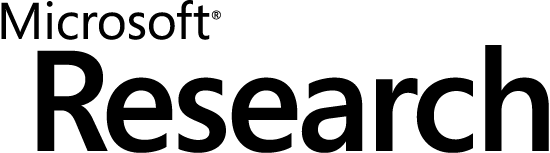 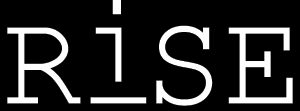 http://research.microsoft.com/pex